Mecânica4300153 - Segundo Semestre de 2022
5a Aula – Conservação da quantidade de movimento linear
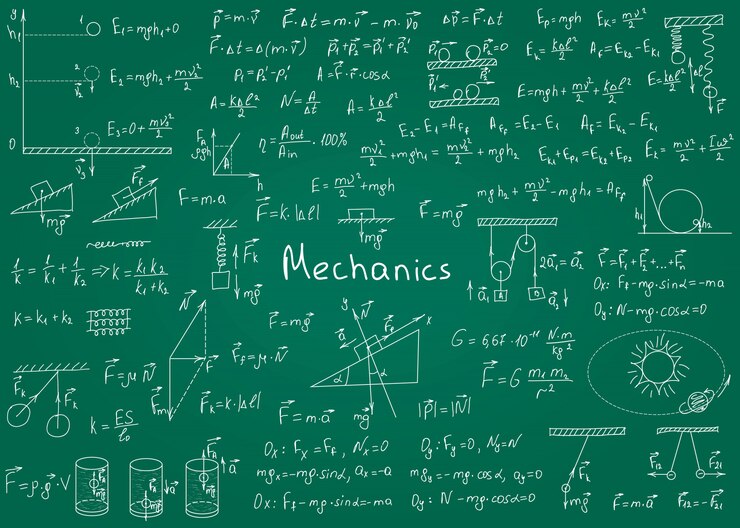 Nilberto H. Medina e Vito Vanin
medina@if.usp.br, vanin@if.usp.br
29-30/08/2022
Objetivos
Impulso e quantidade de movimento linear
Definir impulso
Definir quantidade de movimento
Relacionar impulso e quantidade de movimento
Determinar a força média em uma colisão
Aplicar a situações específicas:
Goleiro espalma a bola, tempo de colisão conhecido
Goleiro espalma a bola, movimento da mão do goleiro conhecido
6.1 Estudo de Colisões
	Forças impulsivas
2ª Lei de Newton
Vetor
Depende do referencial
Conservação da quantidade de movimento 
Lei fundamental em Física
Representa uma das simetrias da natureza
Simetria Espacial
Colisão
Em uma colisão o movimento é alterado bruscamente
Uma colisão pode ser separada em 3 instantes distintos
Força externa NULA
Antes – Os corpos estão bem afastados
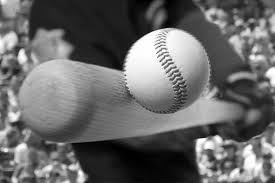 Durante – Forças opostas de mesma intensidade e intervalo muito curto
Força externa NULA
Depois – Os corpos estão bem afastados
Numa colisão, em geral, os tempos envolvidos são muito curtos e a força é muito intensa e complexa
6.3 Impulso e Quantidade de Movimento
Relação entre a força que age sobre um corpo durante a colisão e a variação da quantidade de movimento
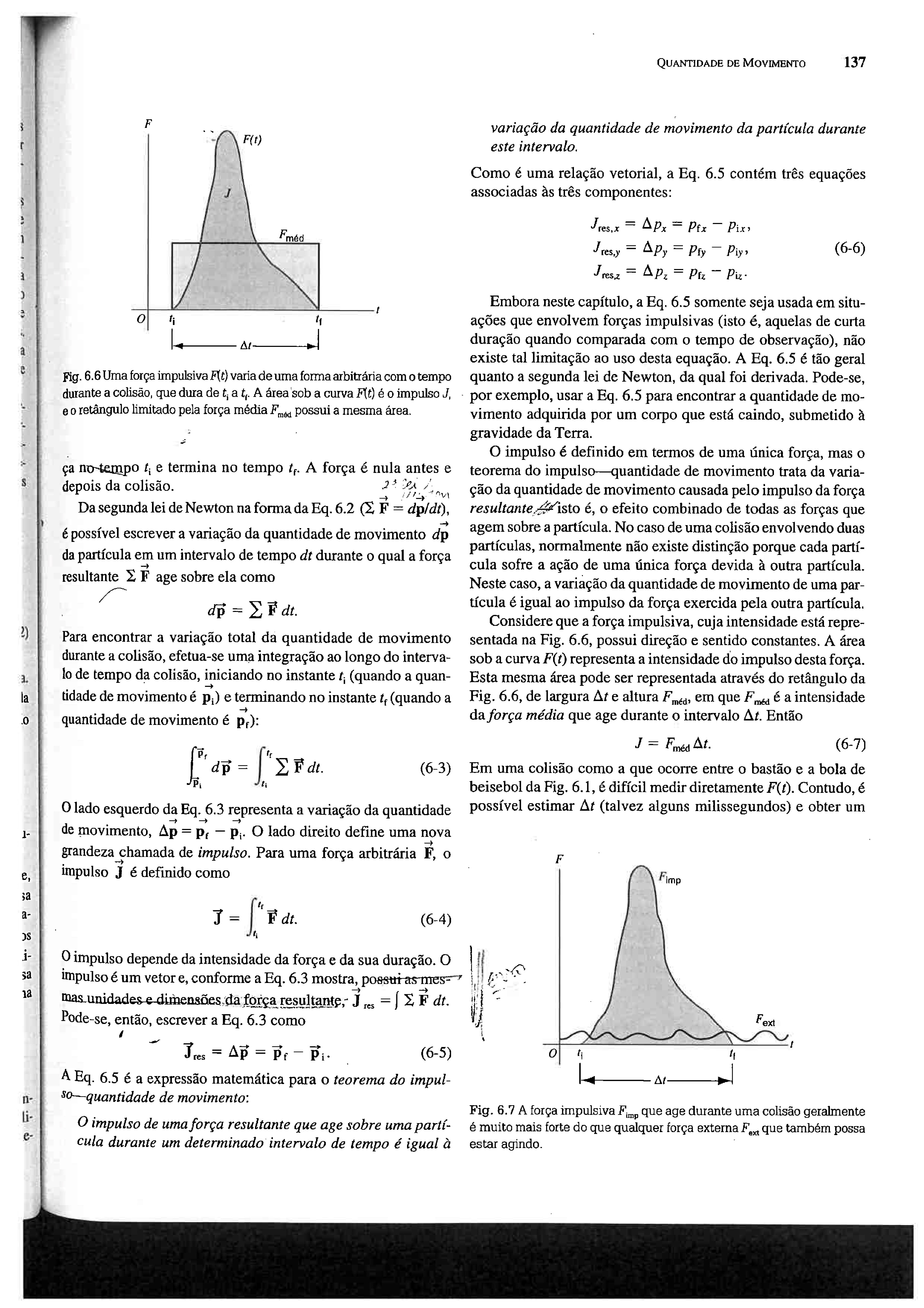 O impulso é um vetor cuja direção e sentido definem a mudança na quantidade de movimento do corpo.
Em componentes
Exemplo: Colisão entre duas partículas
O impulso é definido em termos de uma única força. Apesar do teorema impulso-quantidade de movimento dar a variação da quantidade de movimento causada pelo impulso da força RESULTANTE, em um processo de colisão, isso não fará diferença dentro da precisão típica necessária.
Área  Intensidade do impulso dessa força
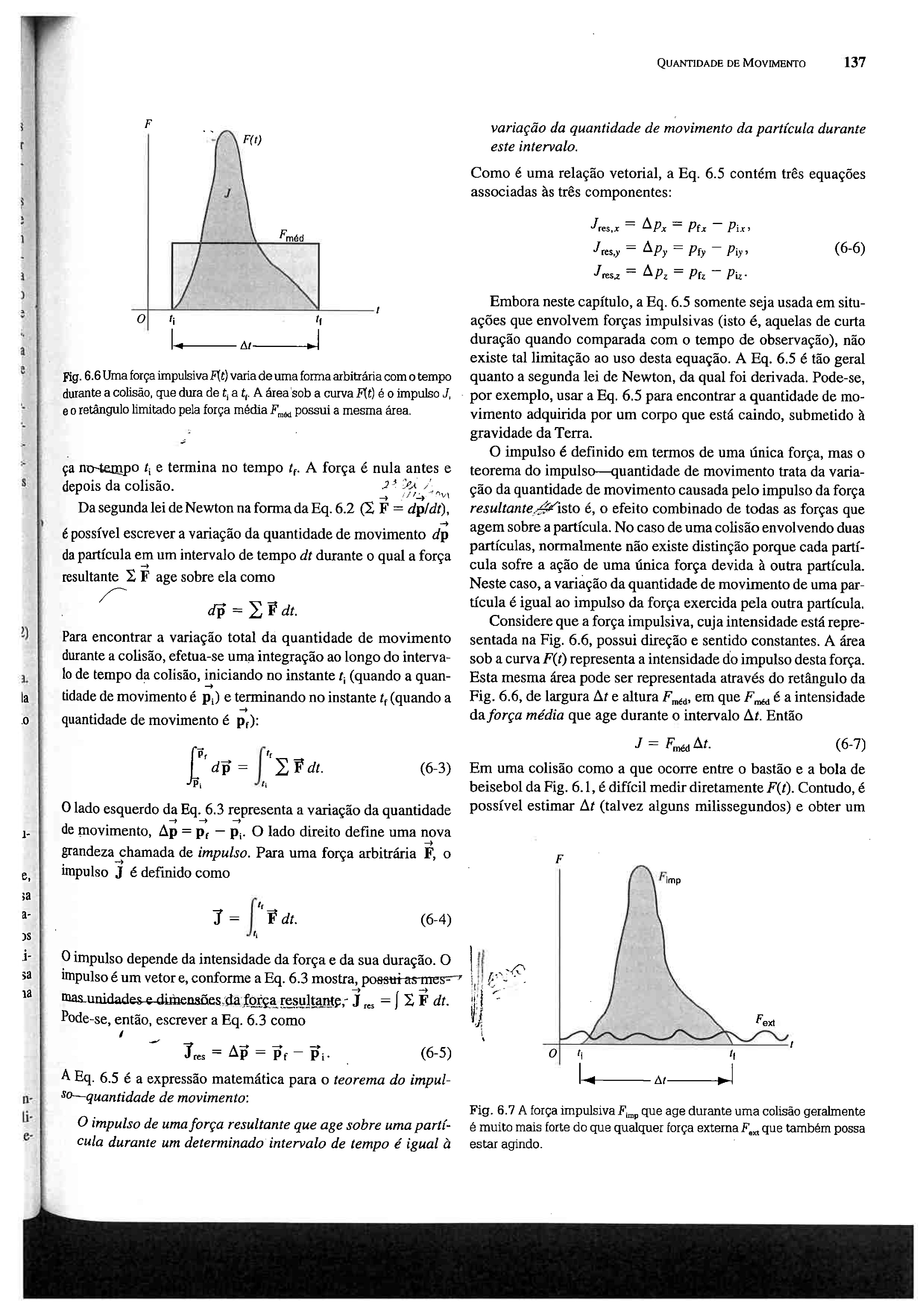 Força impulsiva
Força média
Força externa
Gravidade e atrito podem ser ignorados
Lista 2 ex. 7. Força na mão do goleiro ao espalmar a bola – duas dimensões
O goleiro espalma a bola, com 0,4 kg de massa, que vem na horizontal a 80 km/h e retorna para o jogador formando um ângulo de 30o com a horizontal e a 30 km/h.       O contato c/ a mão do goleiro dura 0,05 s. Aceleração uniforme durante a colisão.
Determine a força na mão do goleiro.
Depois
Antes
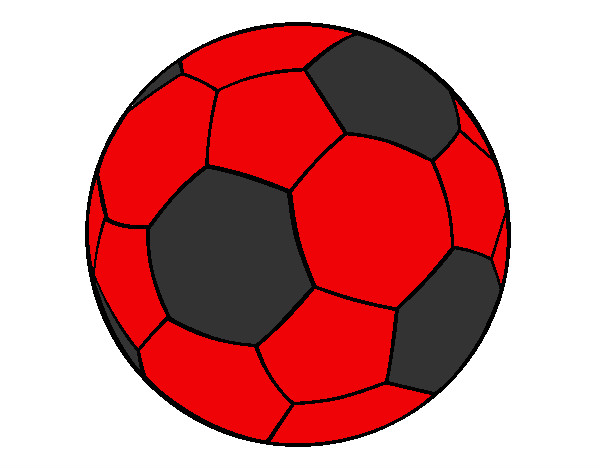 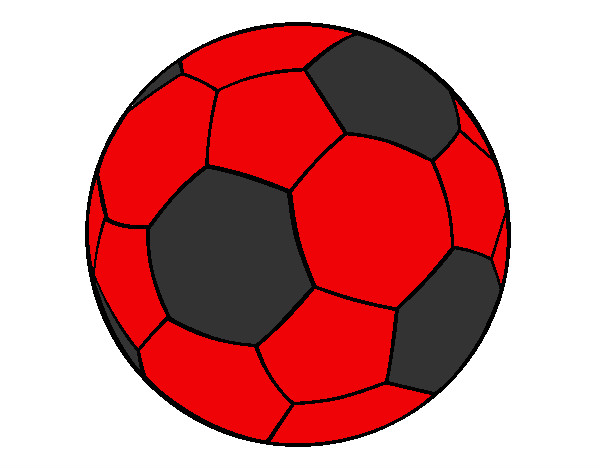 Supondo que a aceleração seja constante durante a defesa, o impulso sobre a bola (força do goleiro)
y
x
Lista 2 ex. 6. Força na mão do goleiro ao espalmar a bola – uma dimensão
O goleiro espalma a bola, com 0,4 kg de massa, que bate em sua mão vinda na direção horizontal a 80 km/h (22 m/s) e retorna para o jogador que chutou a bola, horizontalmente e a 30 km/h (8,3 m/s). Nessa espalmada, a mão do goleiro recua uma distância d = 30 cm. 
Calcule a força média na bola devido à mão do goleiro.
Depois
Antes
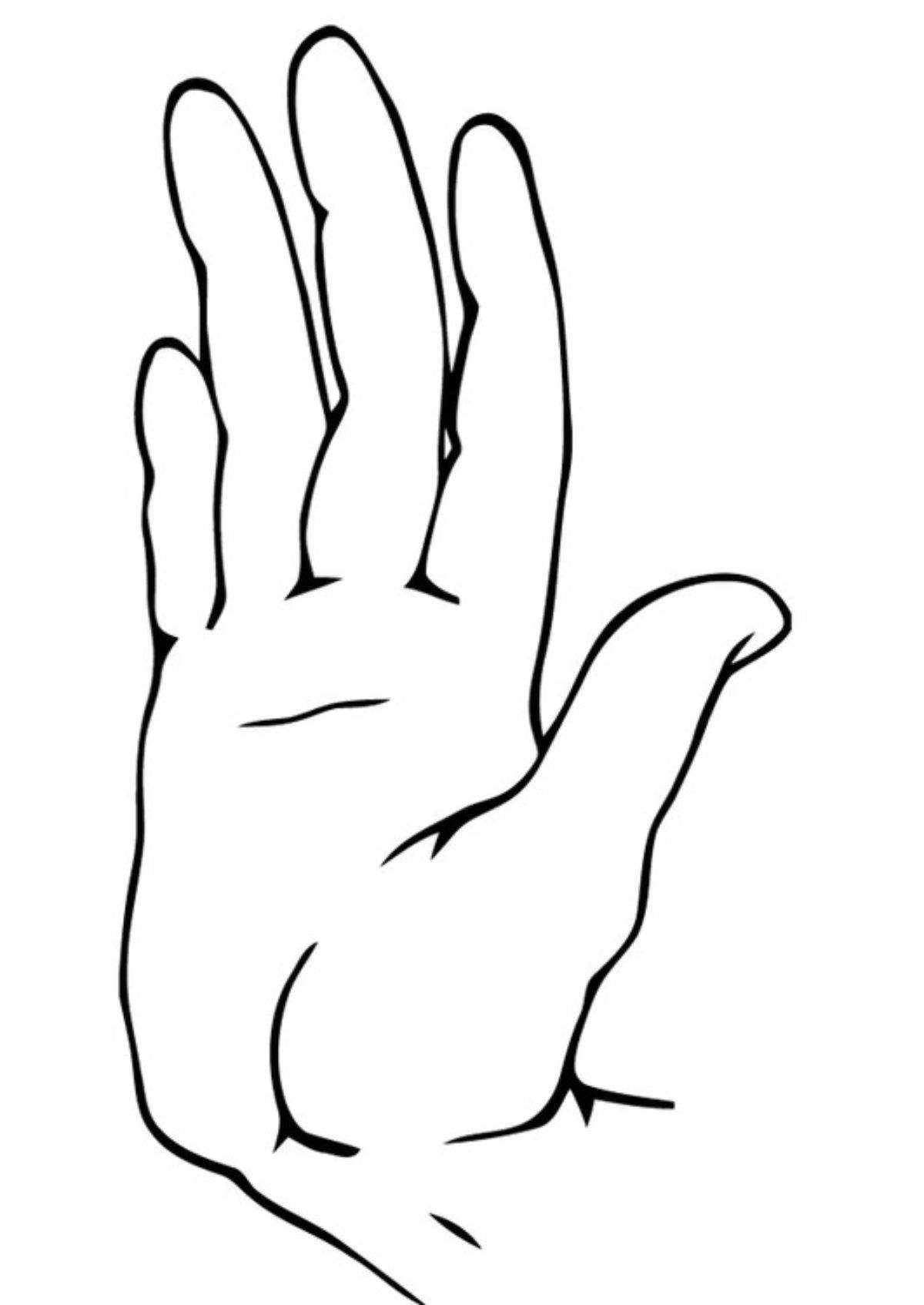 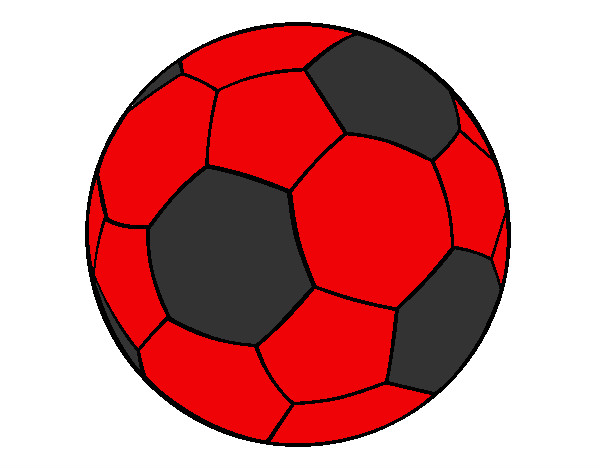 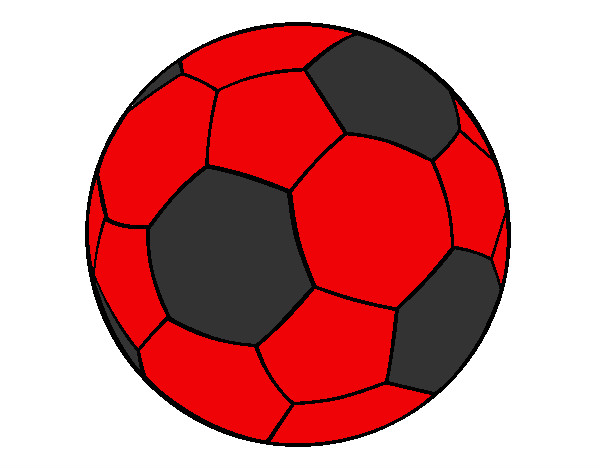 Escolhendo o eixo Ox na direção e sentido do movimento inicial da bola
Enunciado: ignore a deformação da bola 
bola e mão movem-se juntos (o que não pode ser!)
Dúvida: d  é a distância entre o começo e
o ponto final
o ponto de inversão
x
Façamos ambos os cálculos! Note que, com deformação, há outras possibilidades.
Lista 2 ex. 6. Força na mão do goleiro ao espalmar a bola – uma dimensão
Depois
Antes
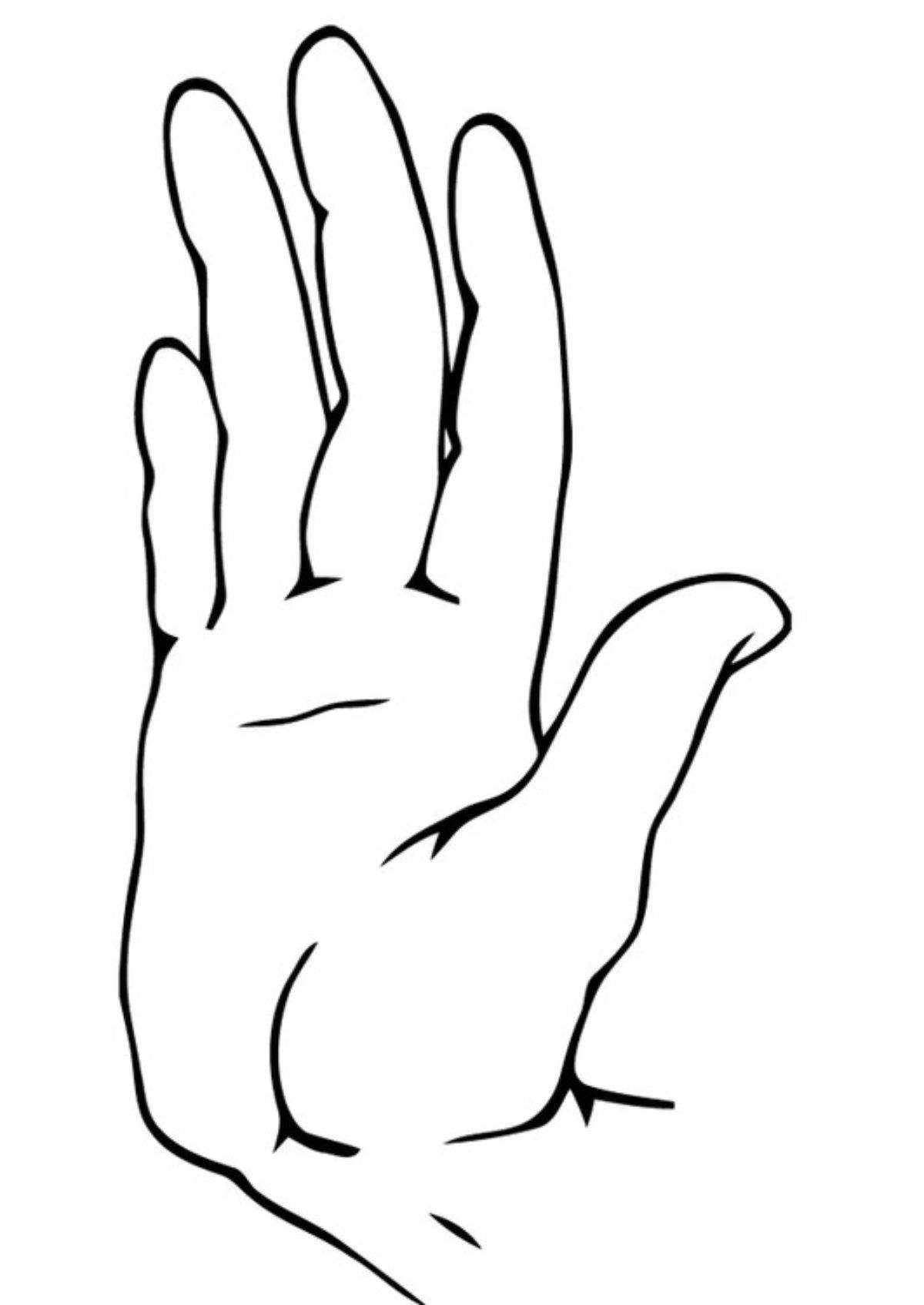 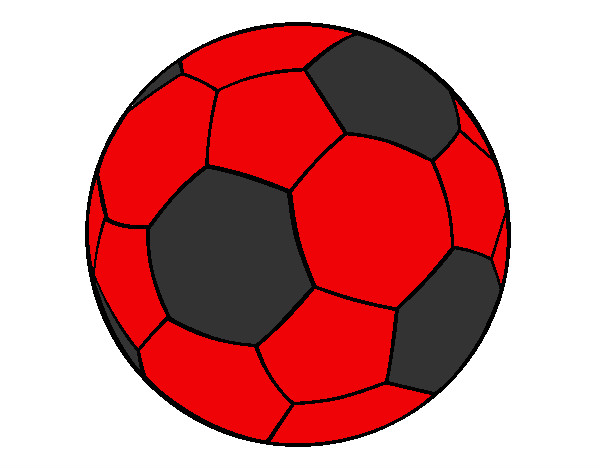 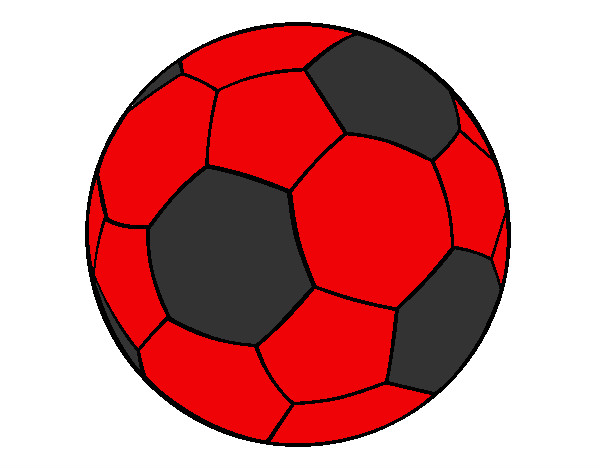 O
em (3)
x
Lista 2 ex. 6. Força na mão do goleiro ao espalmar a bola – uma dimensão
Olhando a eq.(5) na situação da figura, 
inclusive com a mudança da origem:
Depois
Antes
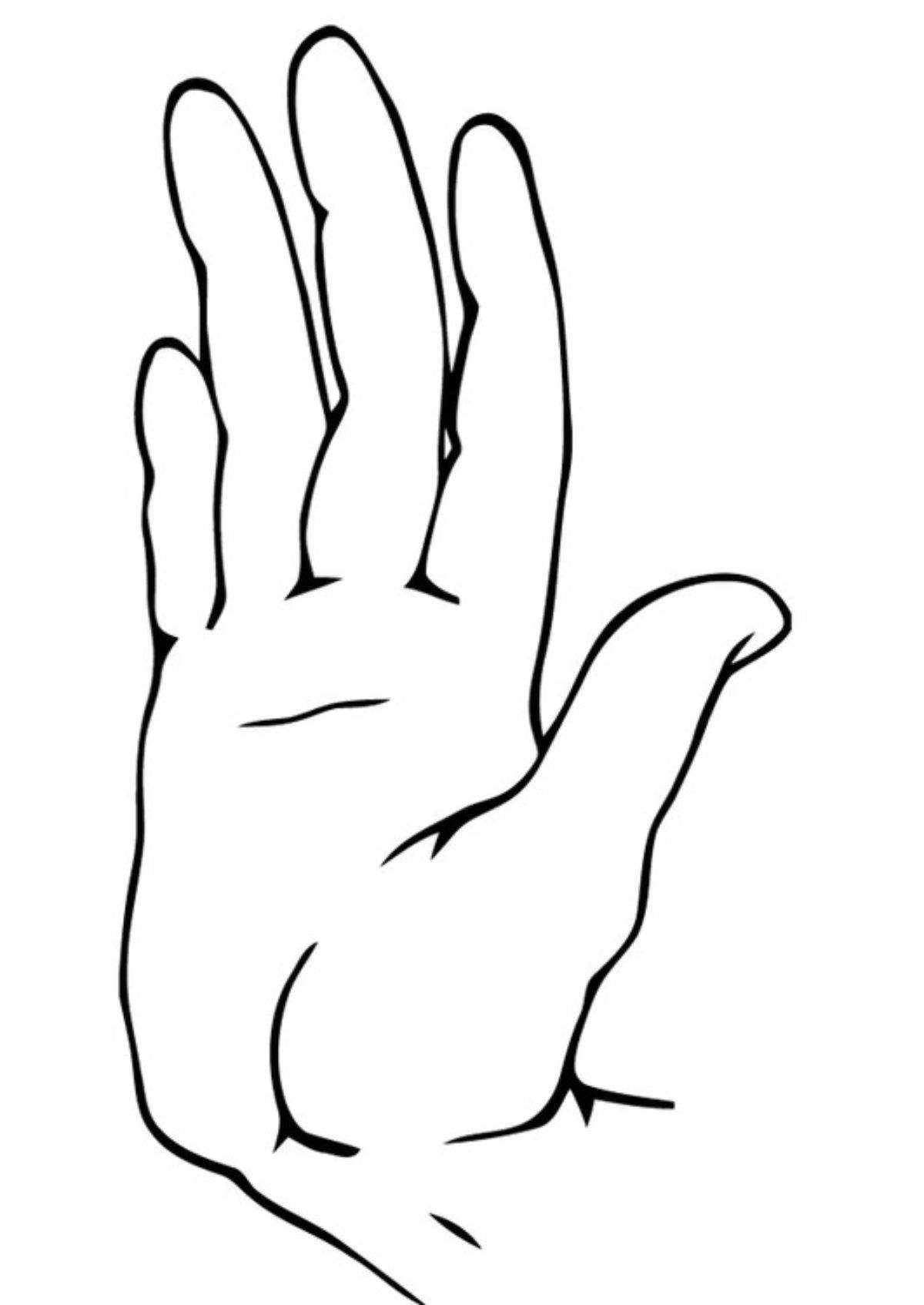 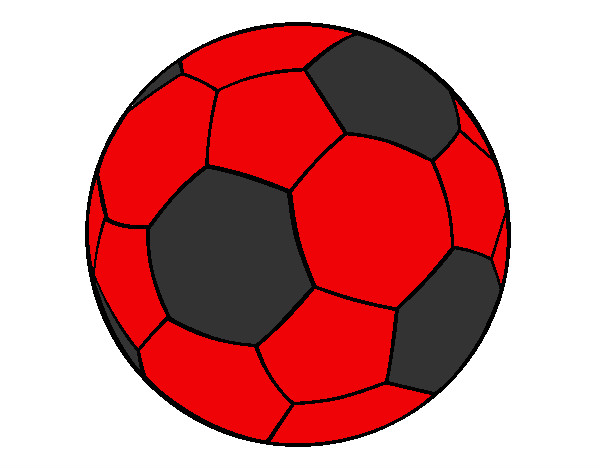 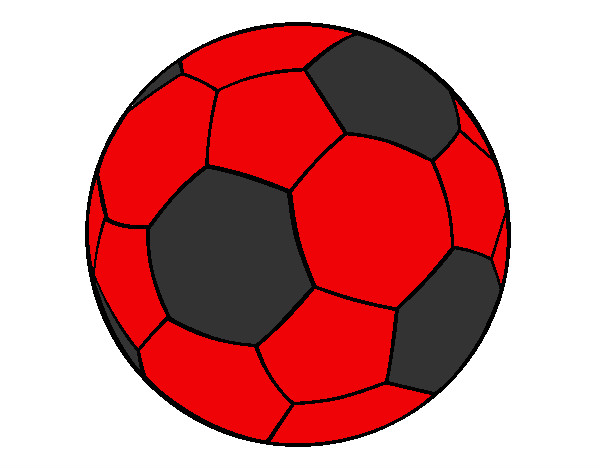 O
x
Lista 2, Ex. 9. Movimento da bola de tênis que rebate na parede
A figura ao lado é um gráfico aproximado da força exercida durante o choque de uma bola de tênis com uma parede, em função do tempo. A massa da bola é 58 g e sua velocidade inicial era 32 m/s, numa direção perpendicular à parede; ela recua com velocidade de mesmo módulo, perpendicularmente à parede.
Calcule o momento inicial e final da bola e a variação do momento.
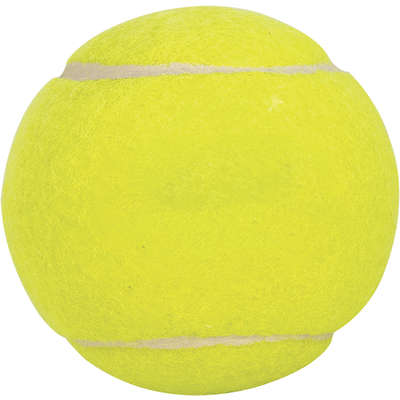 x
Calcule o valor máximo da força, Fmax, durante a colisão, considerando que o módulo da força varia com o tempo conforme o gráfico.
Determine o impulso (intensidade e direção) transmitido
Lista 2, ex.16: separação explosiva de um estágio do foguete
Duas partes de uma espaçonave são separadas fazendo explodir os pinos que as uniam. As massas das duas partes são 1200 kg e 1800 kg. O módulo do impulso transmitido a cada uma é 300 N·s. 
Determine a velocidade relativa de afastamento das duas partes.
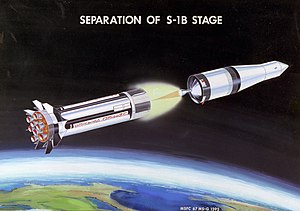 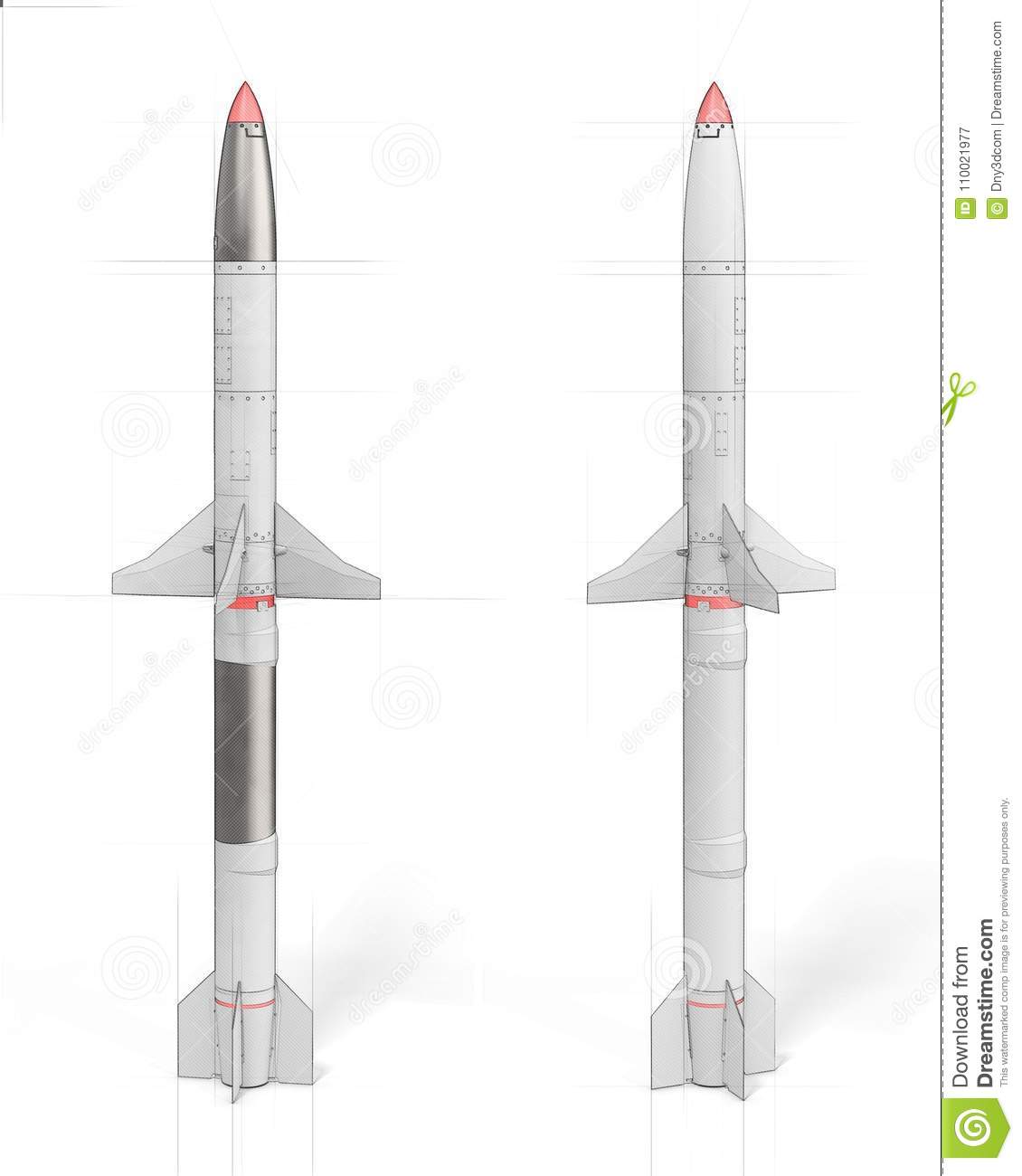 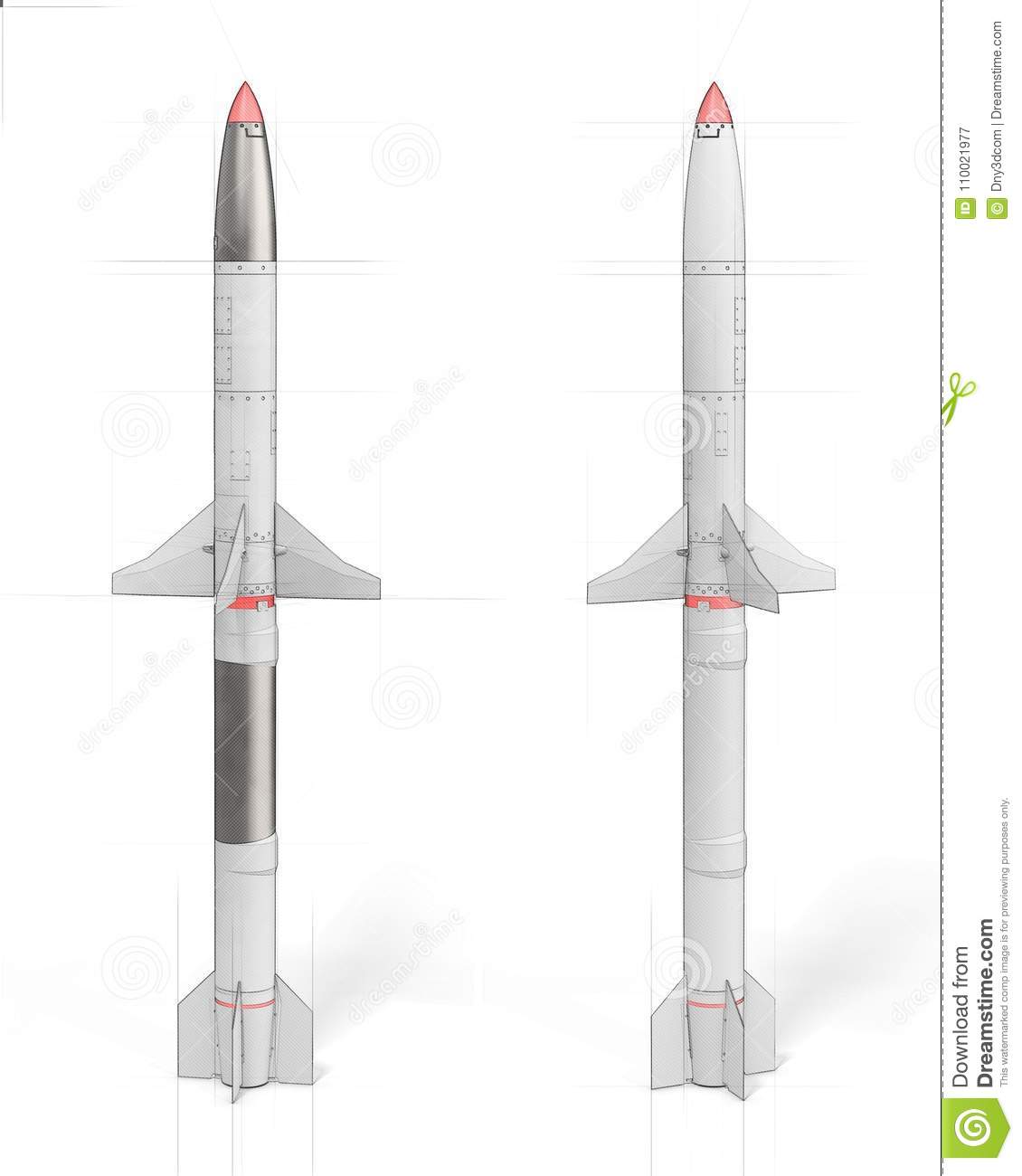 Para cada uma das partes,
velocidades finais
velocidades finais
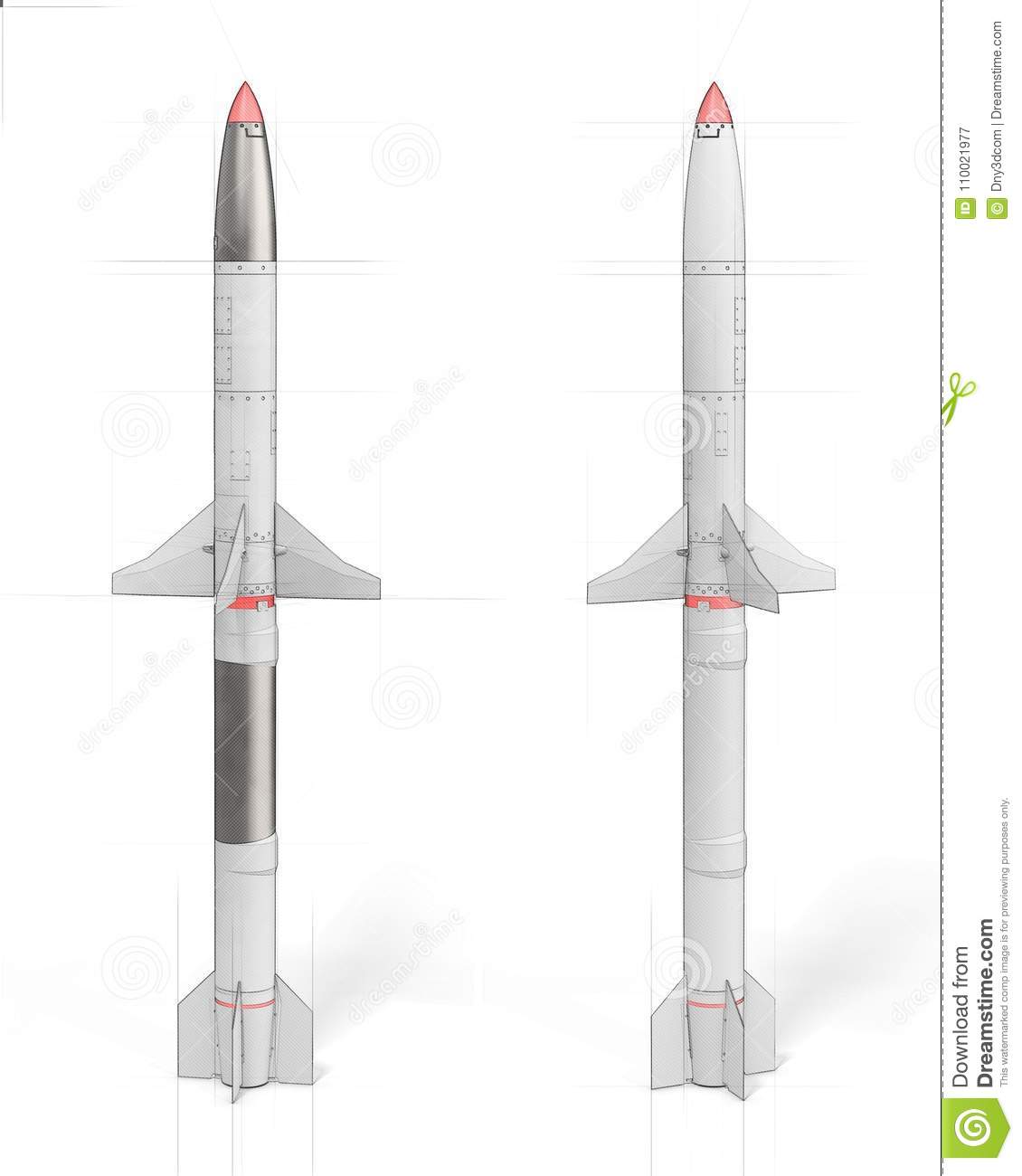 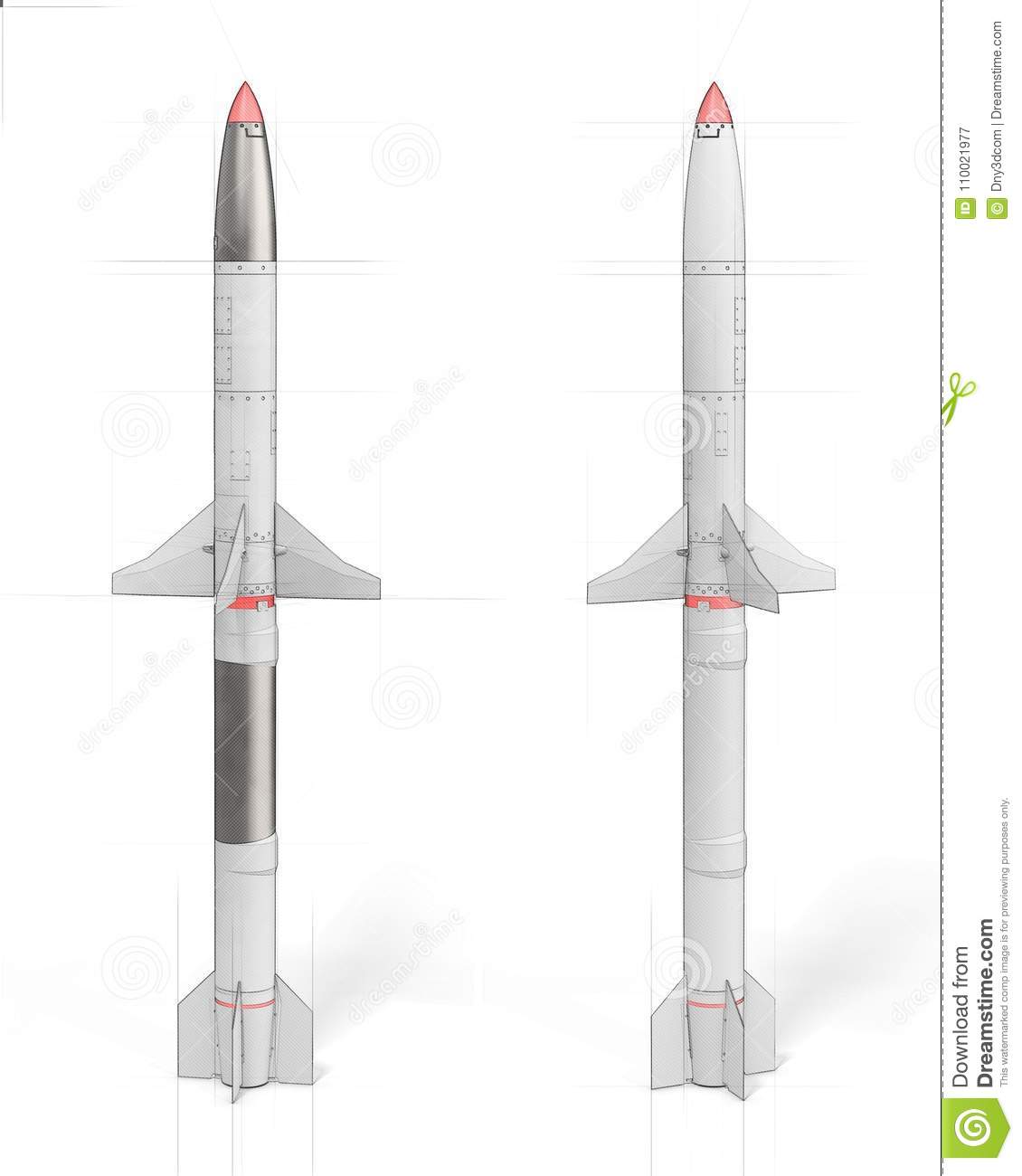 Módulo 2
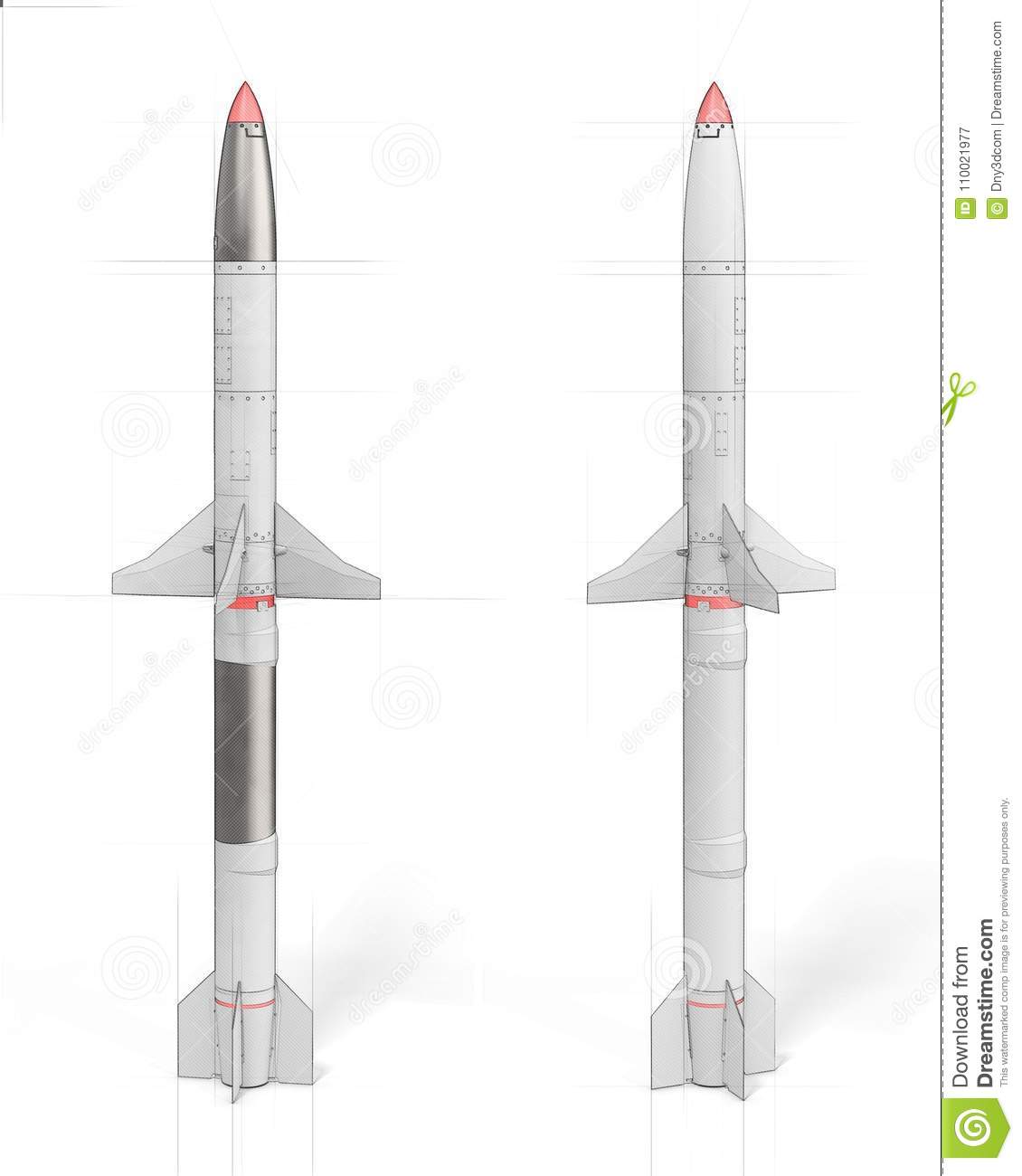 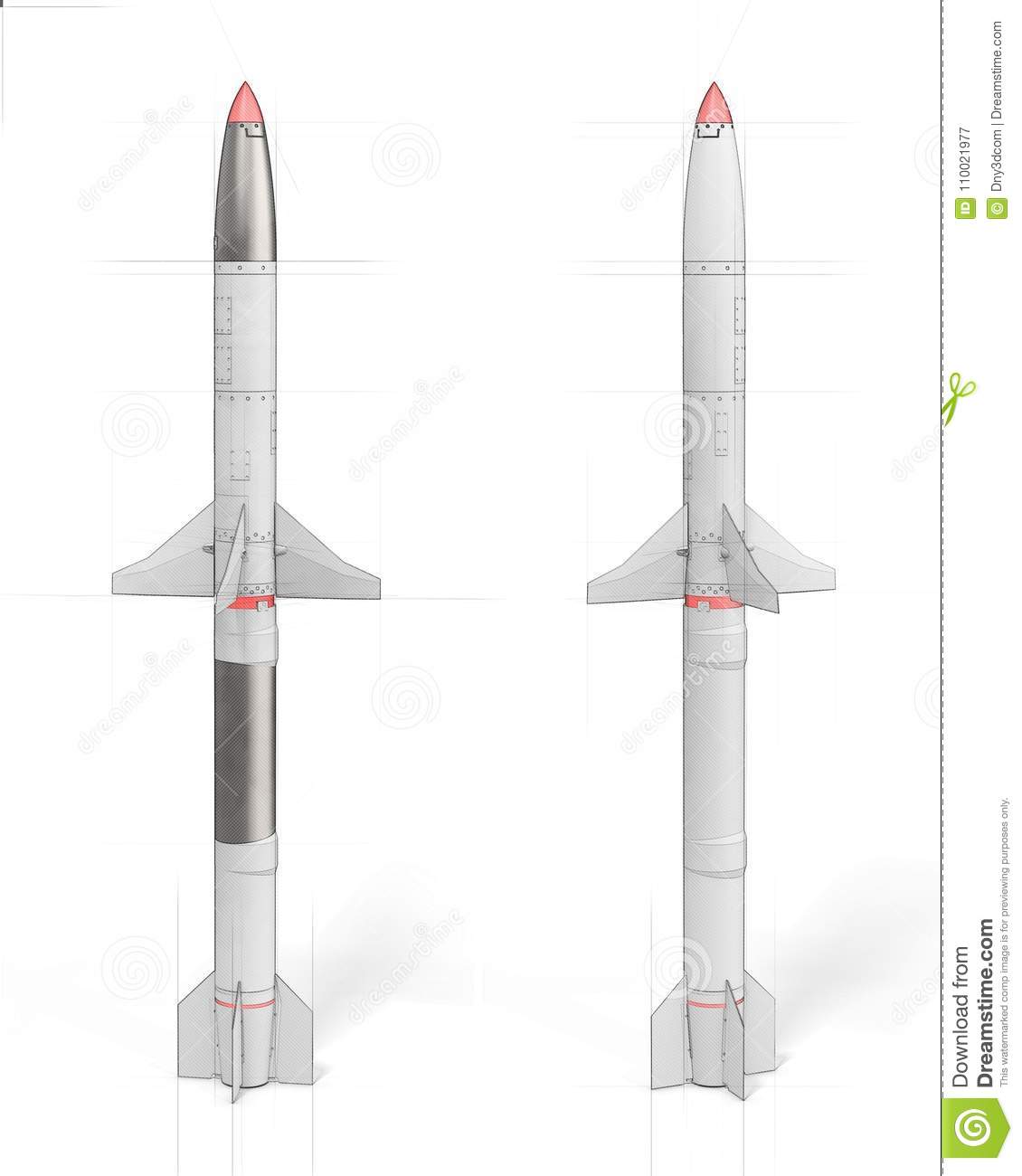 Módulo 1
Derivando em função do tempo
2
S
Esse é o ponto escolhido para referência antes da explosão
6.4 Conservação da Quantidade de Movimento
Sistema isolado em qualquer instante
Exemplo: Colisão destes dois corpos
1
(1)
A quantidade de movimento total é
(2)
A fim de saber como ela muda no tempo, calculamos
2
Pela 2a lei de Newton:
Substituindo em (1)
1
Nenhuma força externa age nos dois corpos
2
Lei da Conservação da Quantidade de Movimento
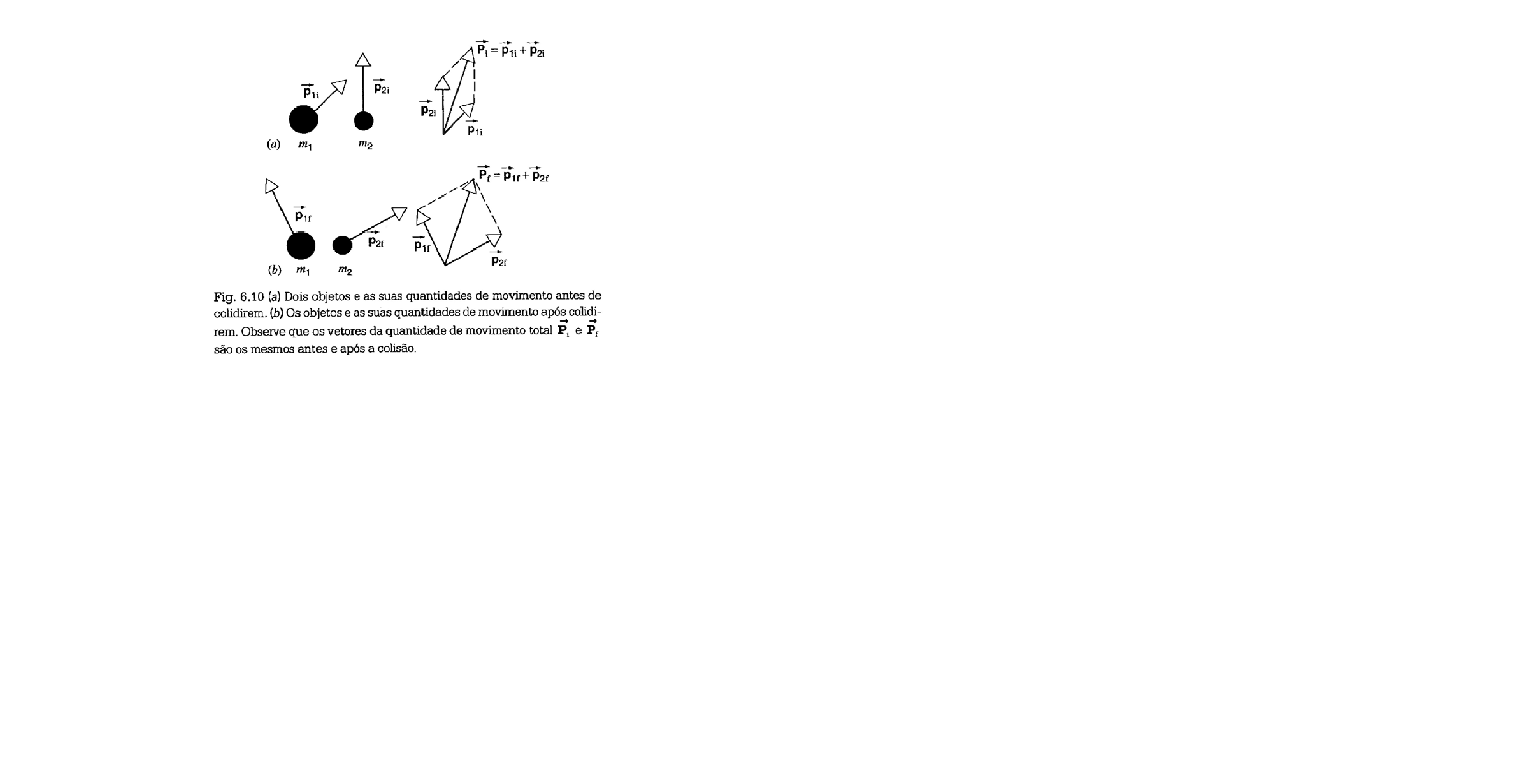 Simetria da natureza
Simetria de translação  ESPACIAL
Resultado Geral
Quando a resultante das forças externas for nula, a quantidade de movimento total do sistema permanecerá constante
Válida em qualquer sistema de referência INERCIAL
6.5 Colisão entre dois corpos
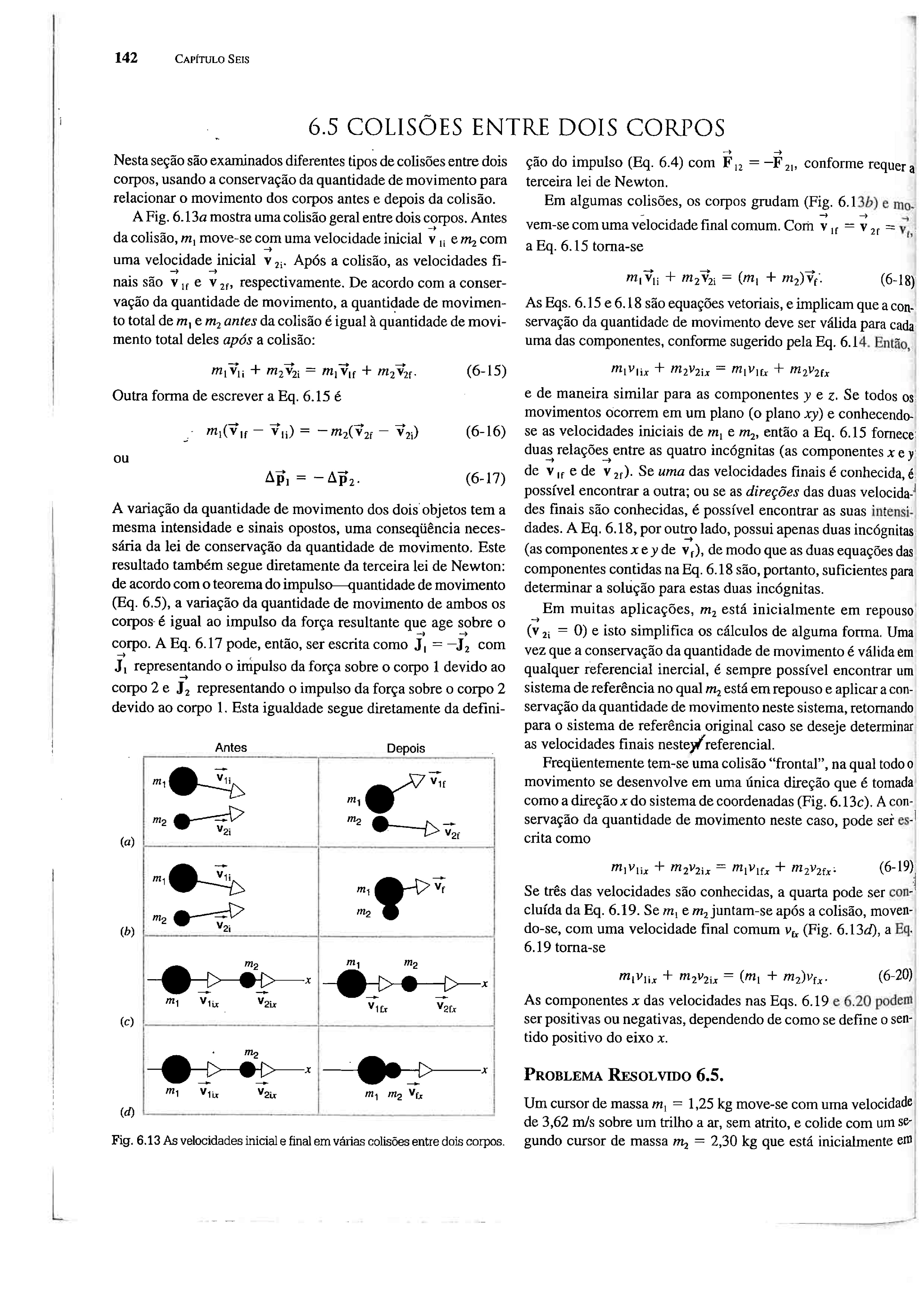 Colisão entre dois corpos – Caso Geral
têm mesma intensidade, mas sentidos opostos  (seguem a 3ª Lei de Newton)
As variações da quantidade de movimento
Usando o Teorema Impulso-Quantidade de Movimento:
Assim, as variações das quantidades de movimento dos dois corpos
são iguais aos impulsos da força de interação que age entre os corpos
Sistemas específicos
As equações são vetoriais. Isso implica que a conservação da quantidade de movimento 
deve ser válida para cada uma das suas componentes.
a) Após a colisão, os dois corpos grudam
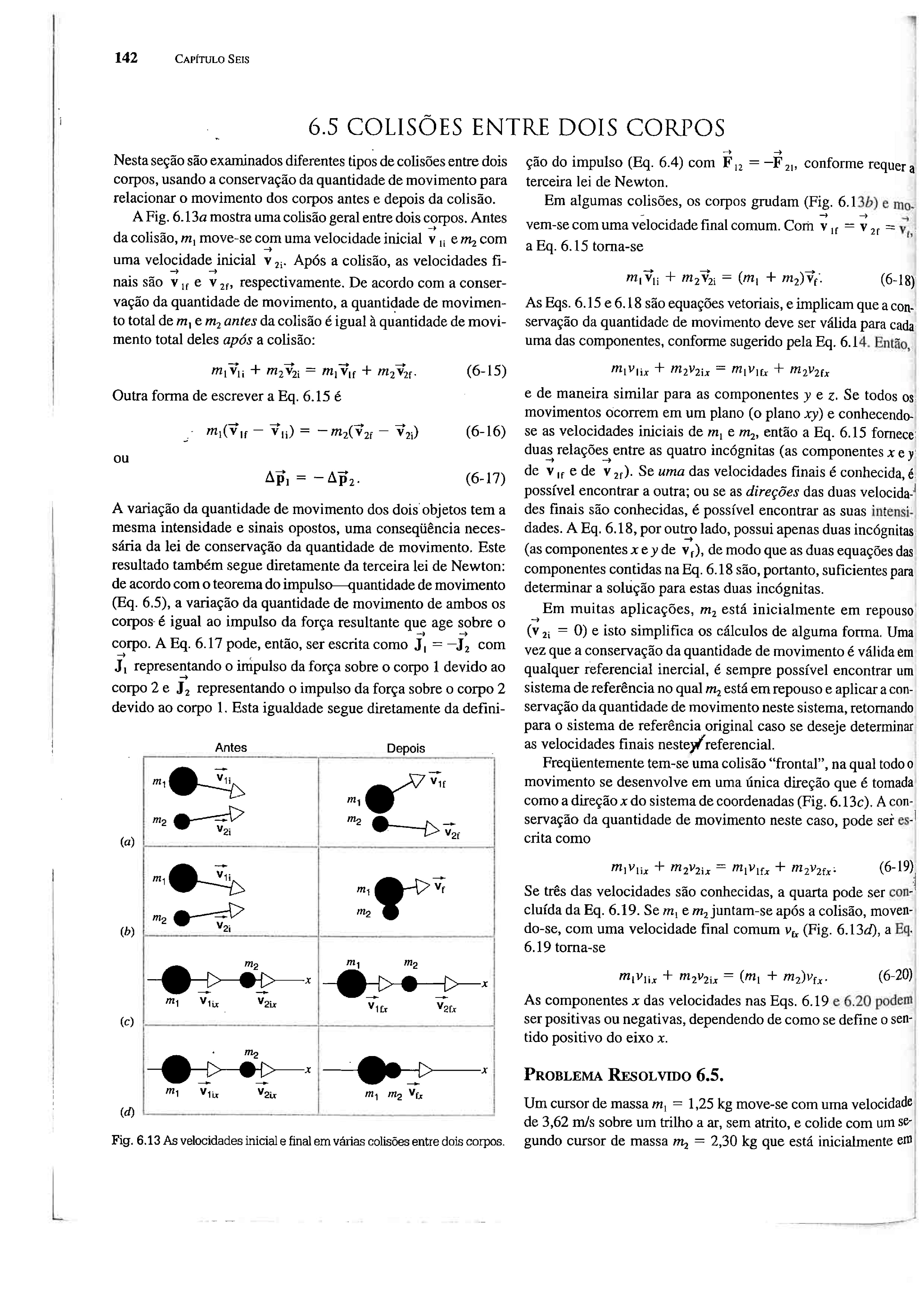 b) Colisão frontal  (unidimensional)
c) Se os corpos se unirem após a colisão
As componentes x das velocidades podem ser positivas ou negativas,
dependendo como se define o sentido positivo do eixo Ox
Lista 3, ex. 1. Como anda o carrinho depois do condutor pular fora
Um homem de 75,2 kg está dirigindo um carrinho de 38,6 kg que viaja à velocidade de 2,33 m/s. Ele salta do carrinho e, ao interagir com o chão, a componente horizontal da sua velocidade é nula. 
Determine a variação da velocidade do carrinho.
Sistema isolado, sem forças externas
Note que isso significa que o homem saltou a -6,87 m/s em relação ao carrinho!
Lista 3, ex. 5. Colisão inelástica de veículos, velocidade final desconhecida
Antes
Pela conservação da quantidade de movimento
Depois
x
Qual o ângulo B em que a partícula B emerge.
Antes
Depois
Impulso recebido pela partícula A:
x
Impulso recebido pela partícula B:
Centro de Massa
CM
Centro de equilíbrio
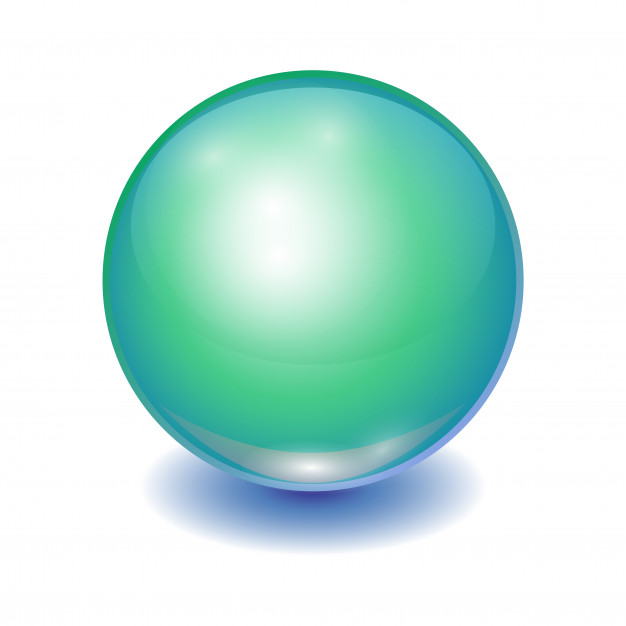 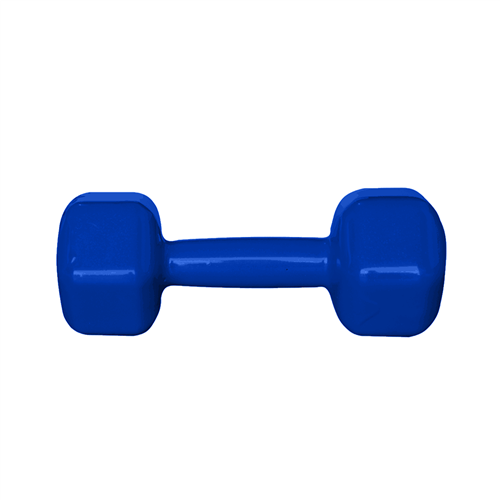 CM
x
0
L
Referencial do Centro de Massa
derivando
1
CM
S é o ref. do Laboratório
CM é o referencial de Centro de Massa
S
Quantidade de movimento no referencial do Centro de Massa
Para compactar a notação, no referencial do CM as velocidades são marcadas com ´ e, no lab, fica sem nada
x
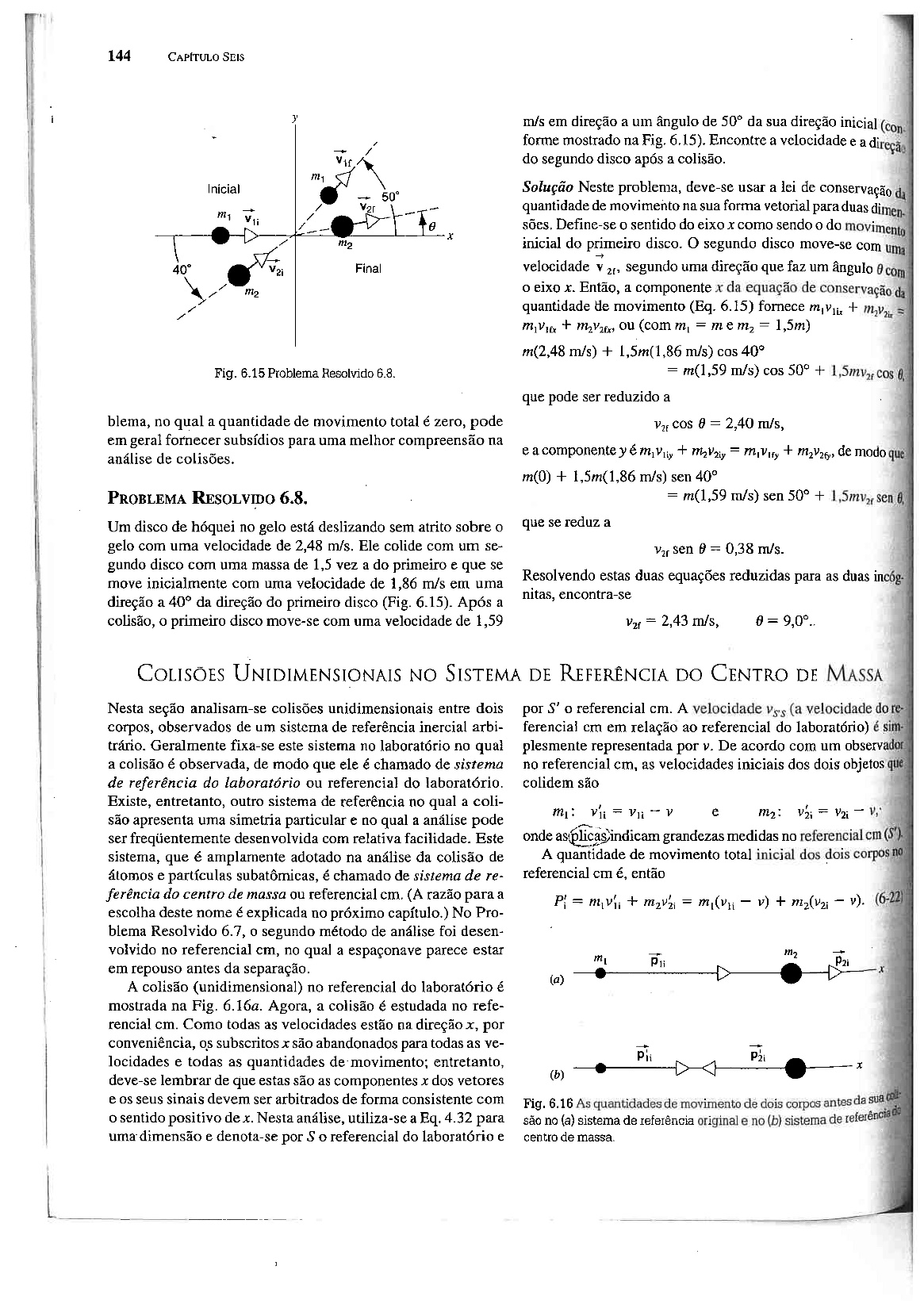 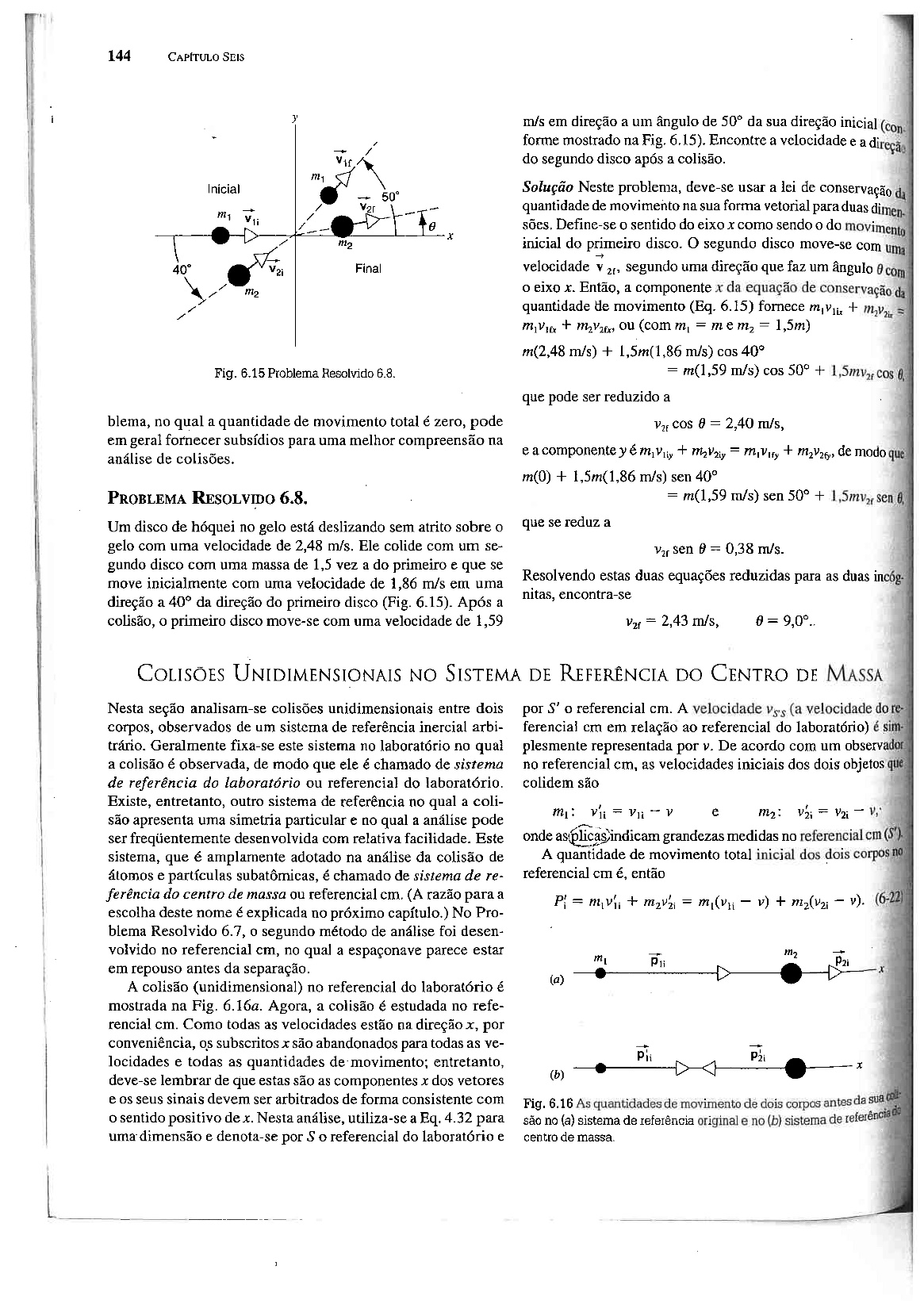 x
Velocidade do CM
em qualquer sistema isolado em um referencial inercial
Referencial do Centro de Massa
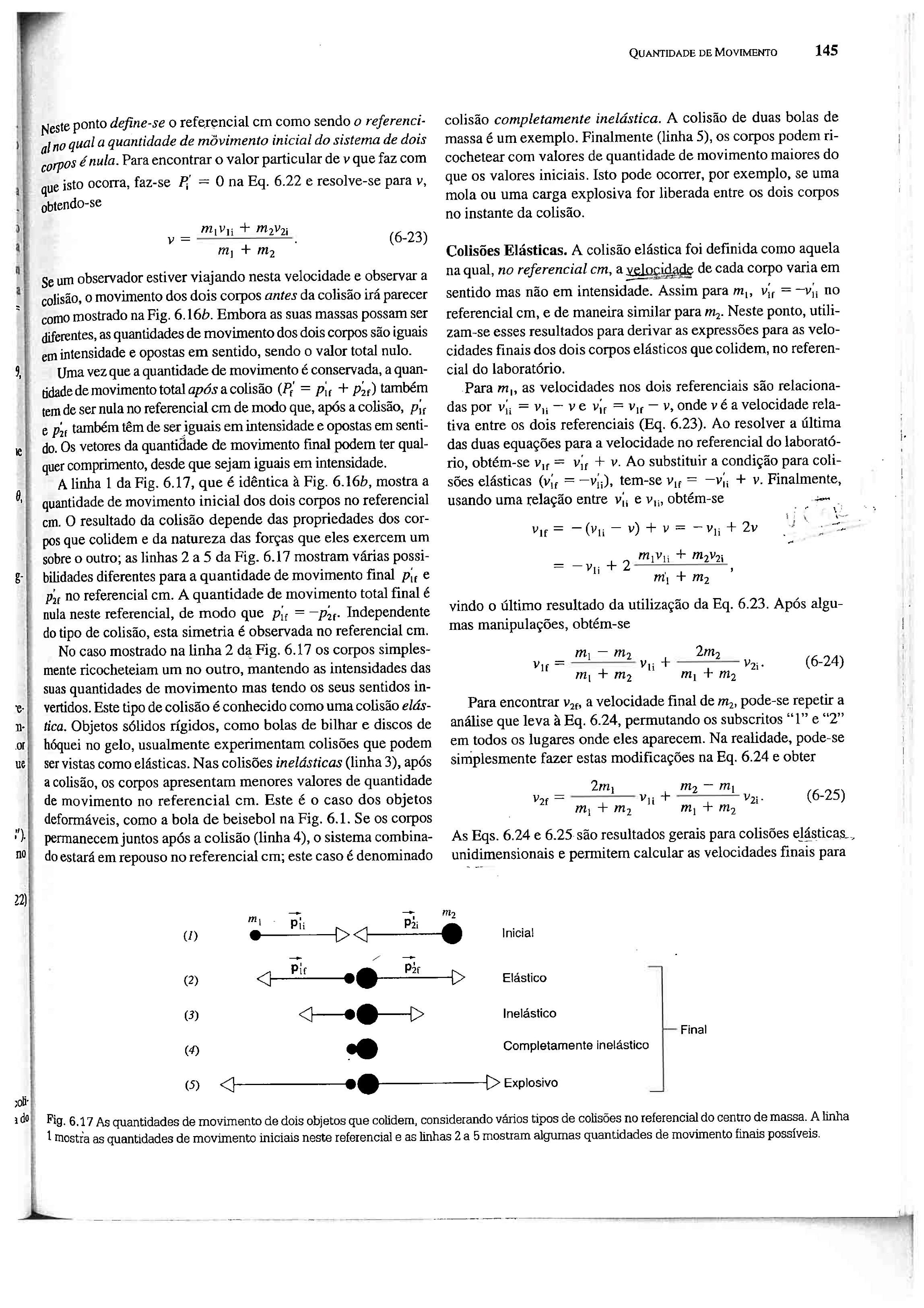 Referencial do Centro de Massa
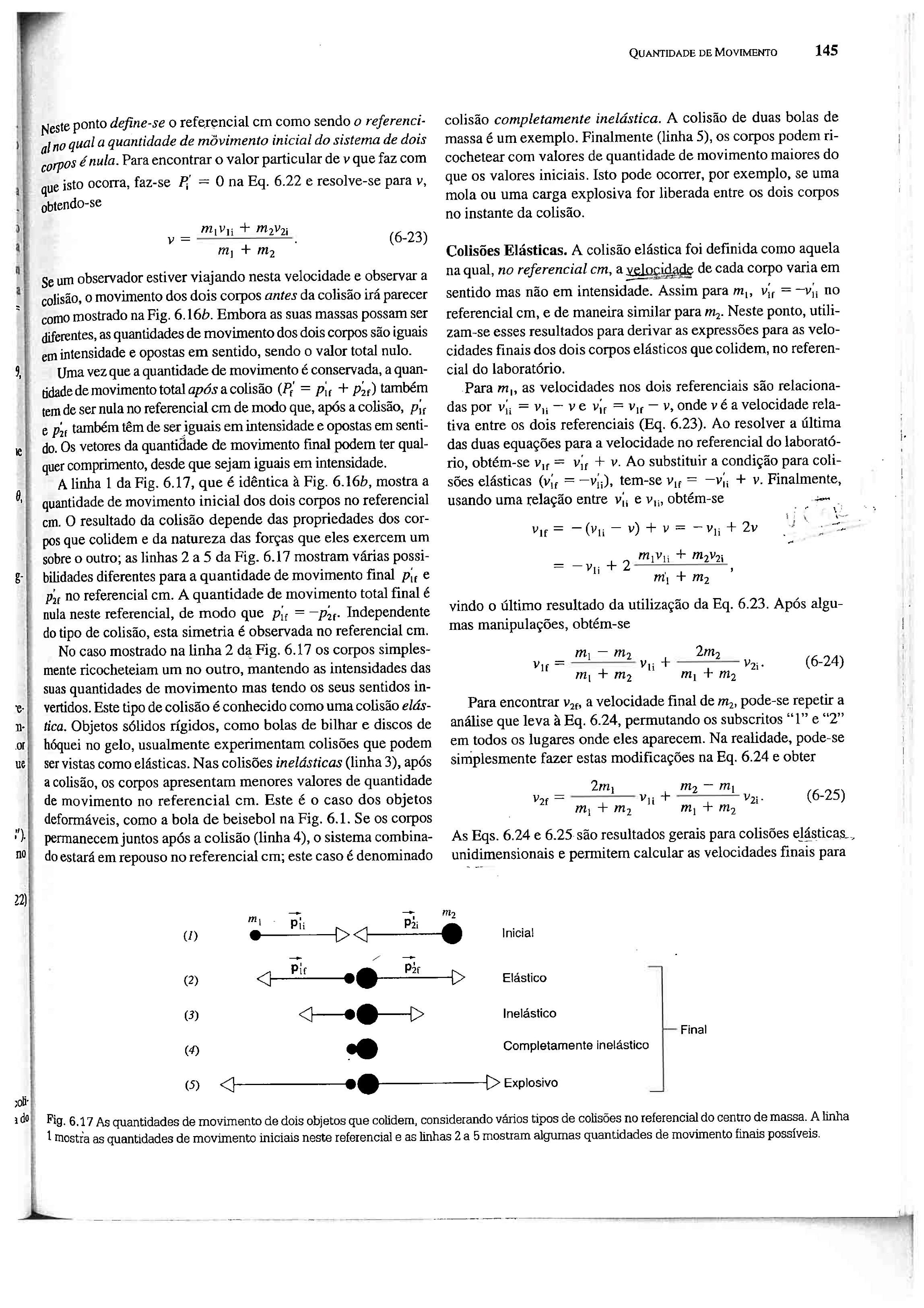 Choque elástico
Choque inelástico – Há conservação do momento total
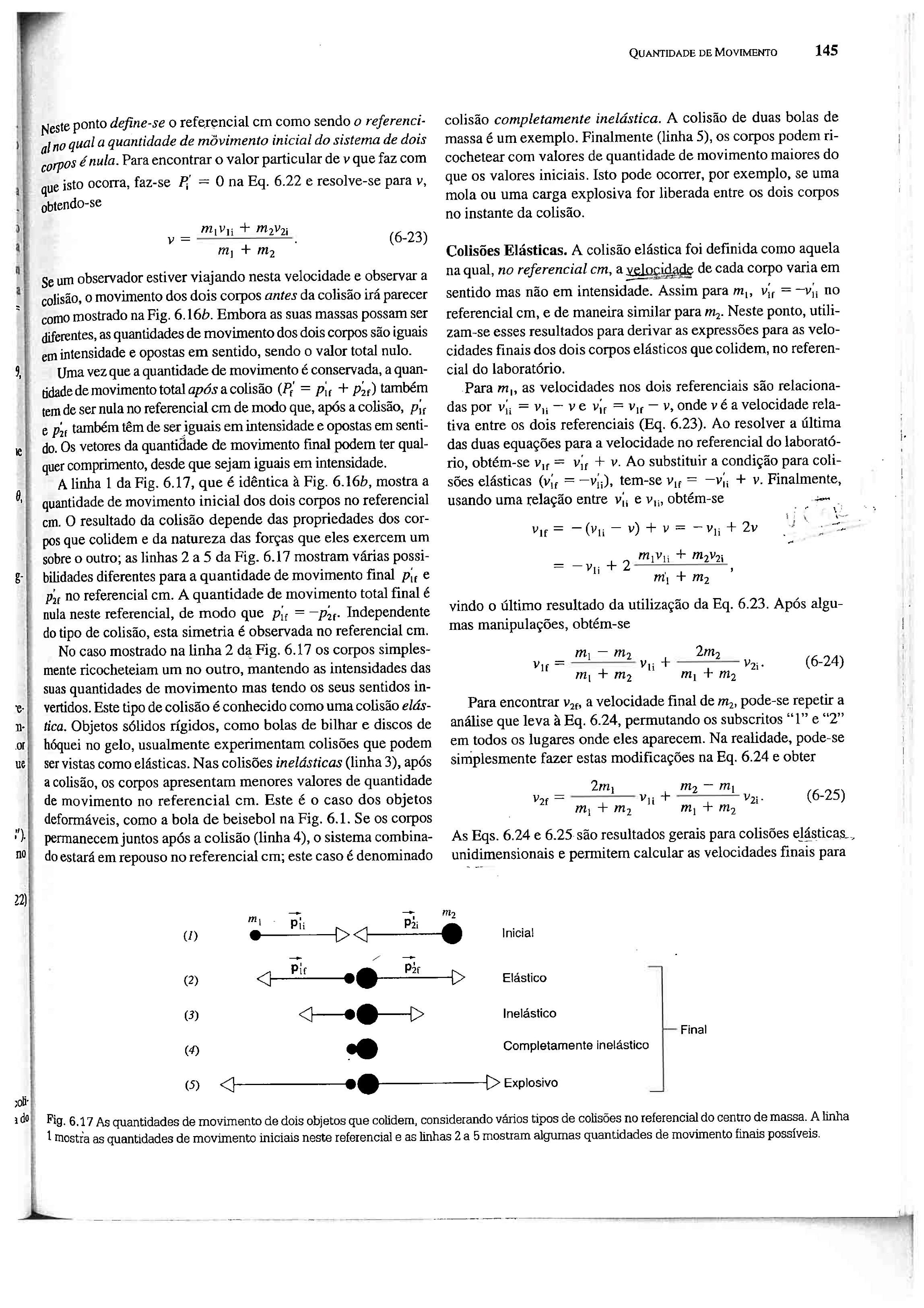 Completamente inelástico
Choque completamente inelástico
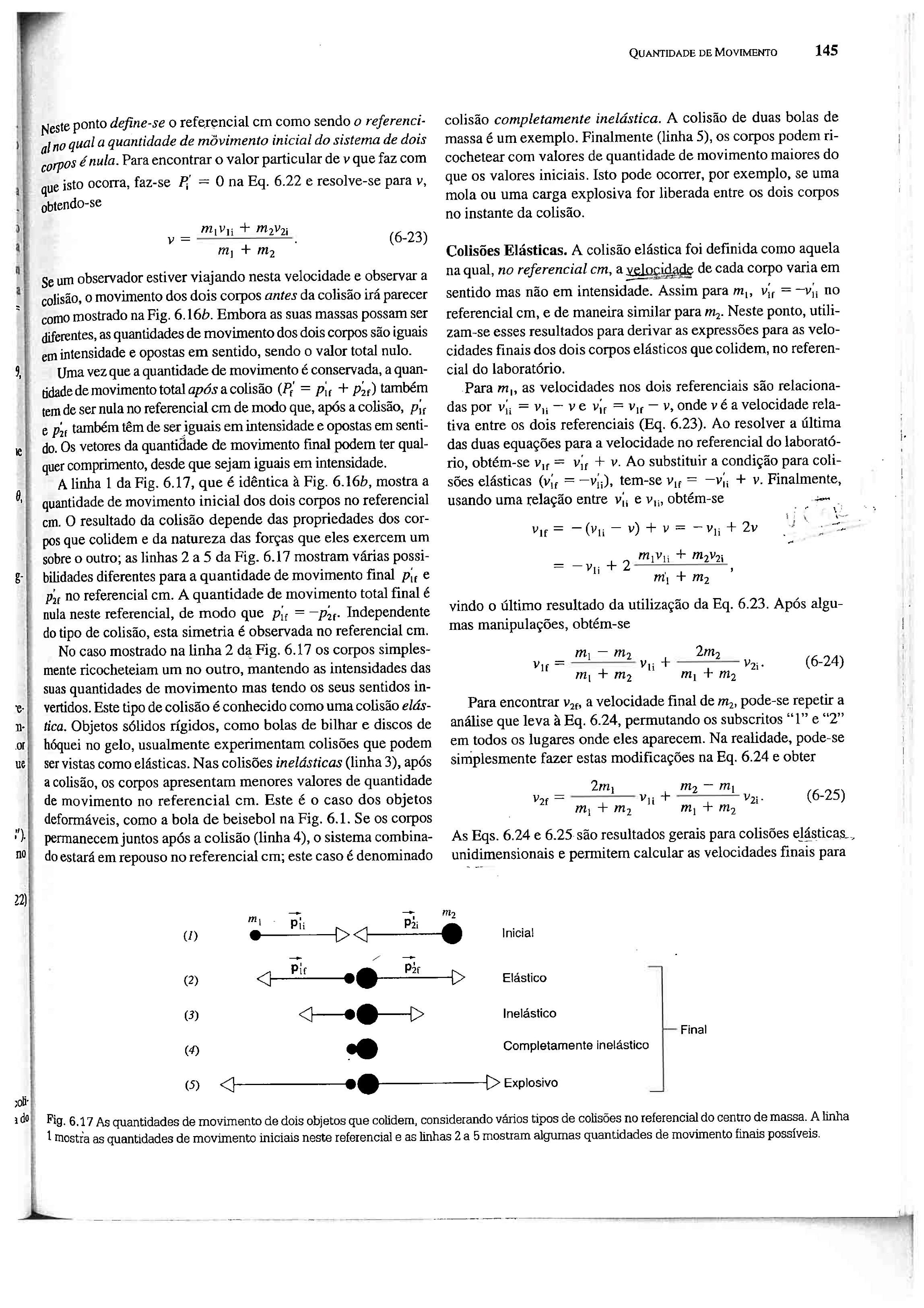 Partículas grudam
Explosivo
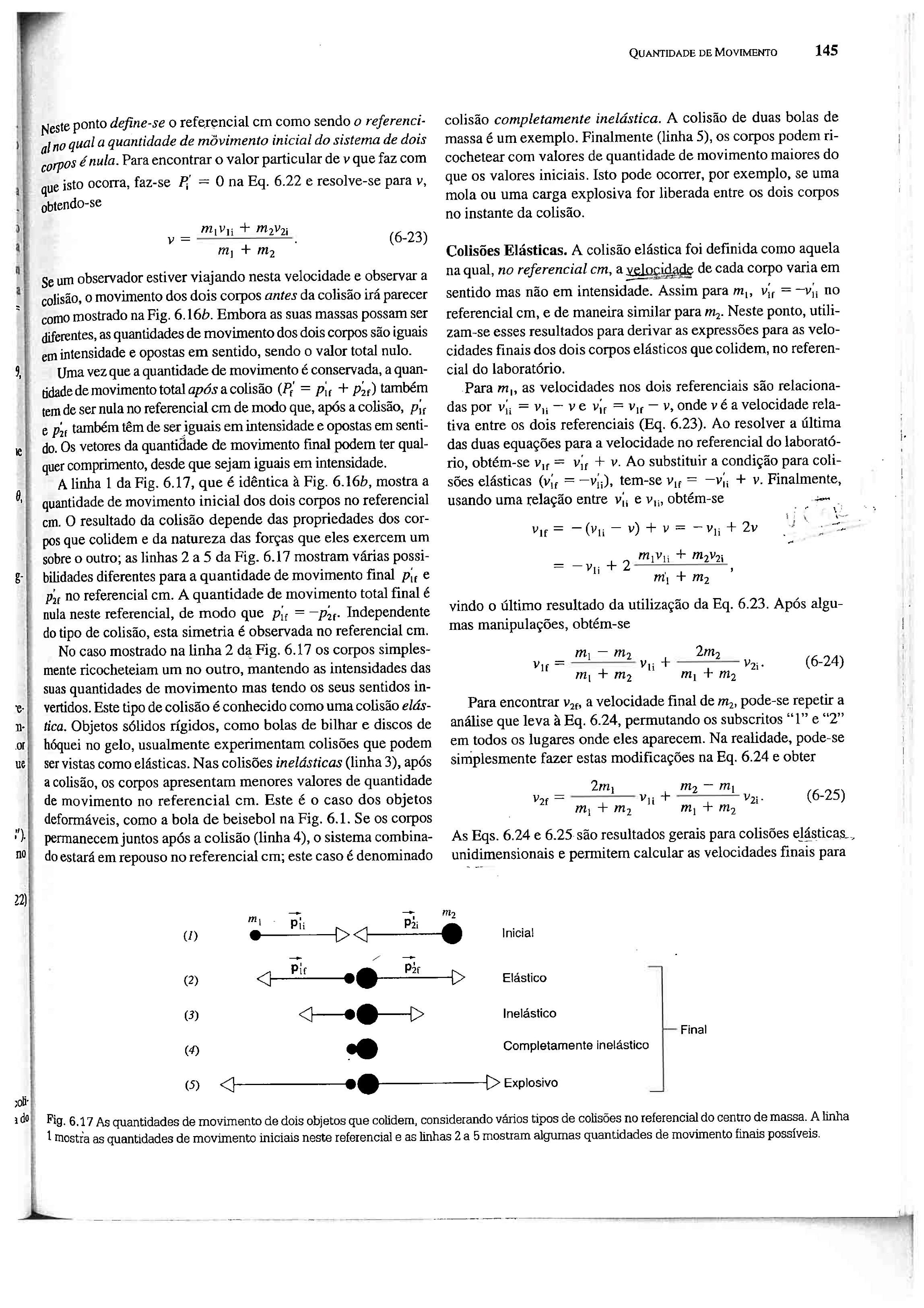 As partículas são ejetadas com o mesmo momento em sentidos opostos
Lista 3 ex. 11. Crianças em skates se puxam por uma corda
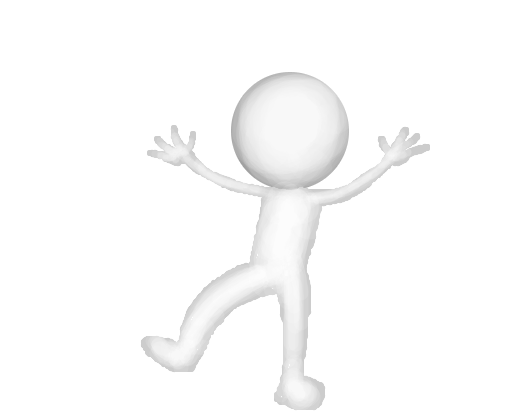 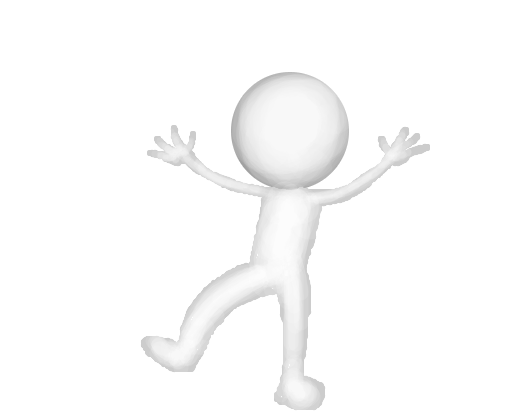 B
A
Alberto e Bernardo, de massas mA= 30 kg e mB = 45 kg respectivamente, estão parados sobre seus skates em um piso horizontal, quandocomeçam a puxar um ao outro por meio de uma corda, cuja massadeve ser ignorada. 1,5 s após o início do movimento, a velocidade de Alberto, no referencial ligado ao Centro de Massa, é vA(CM)= 2,3 m/s.  
Determine a velocidade de Bernardo 1,5 s após o início do movimento.
x
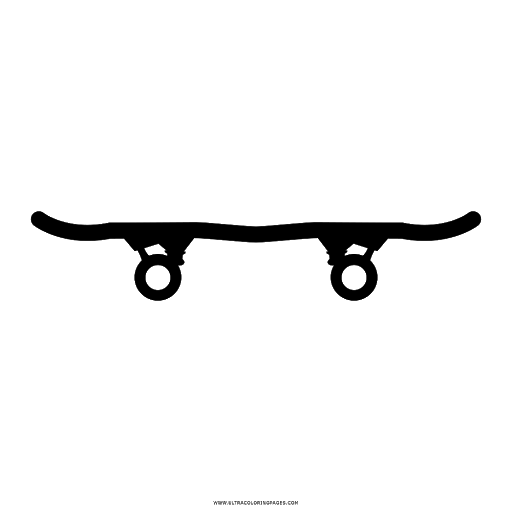 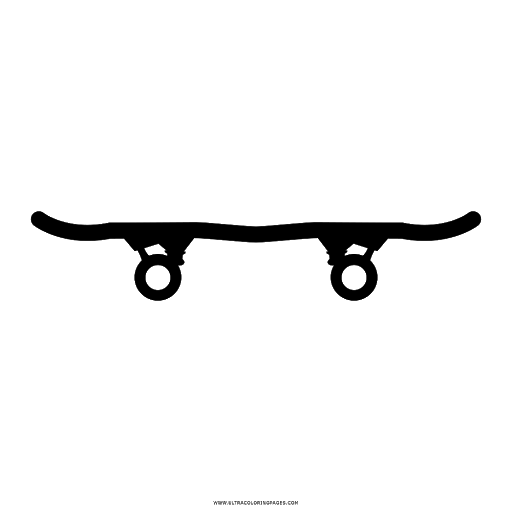 CM
solo
Como A e B estão inicialmente parados, os sistemas CM e solo são o mesmo referencial.
Quais os impulsos sofridos por Alberto e por Bernardo
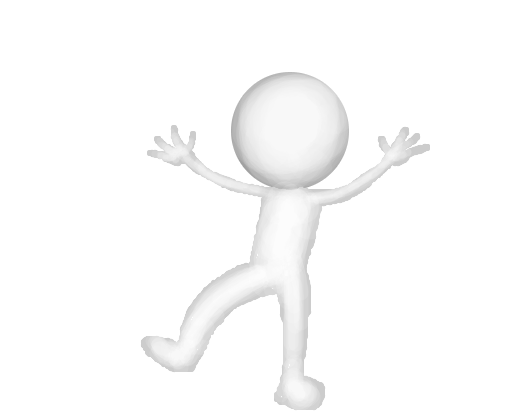 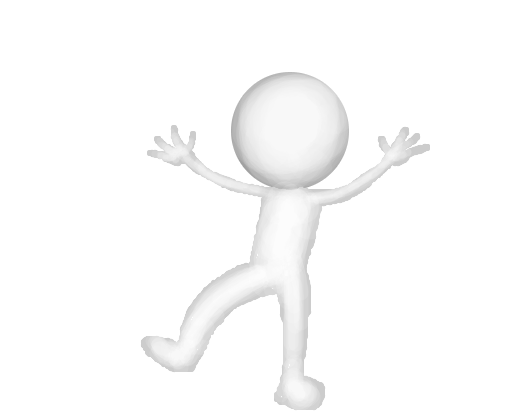 B
A
x
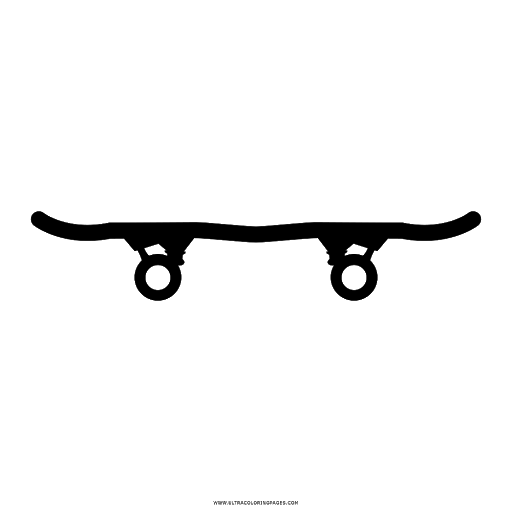 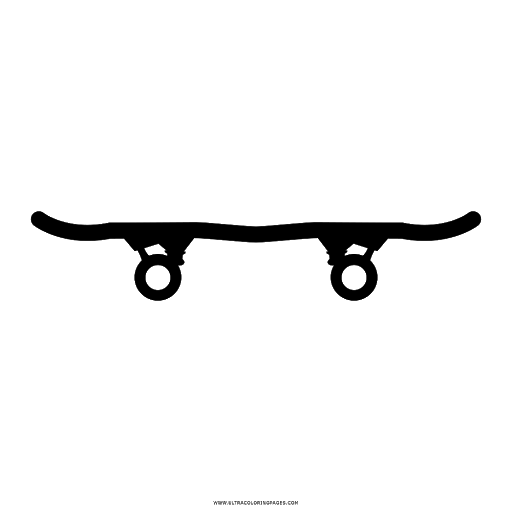 Os números deram diferentes por conta do arredondamento
Lista 3 ex. 12. Crianças em skates em movimento que se puxam por uma corda
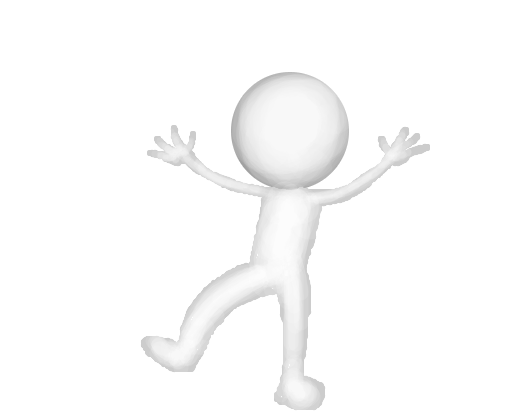 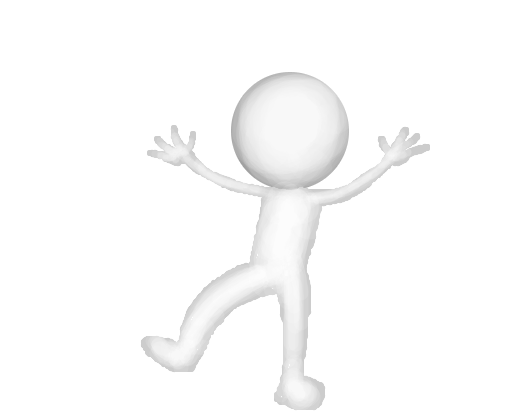 B
A
Alberto e Bernardo, de massas mA= 30 kg e mB = 45 kg respectivamente, estão deslizando sobre o piso horizontal, ambos a 2,5 m/s, quando Alberto dá um tranco na corda. Em consequência do puxão, a velocidade de Bernardo cai para 1,25 m/s no mesmo sentido. 
Determine: a nova velocidade de Alberto após o puxão.
x
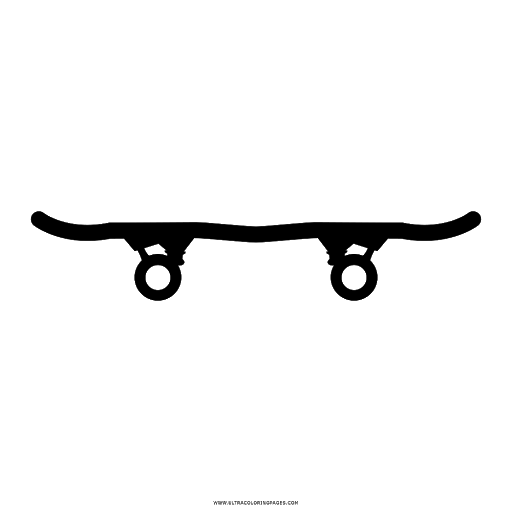 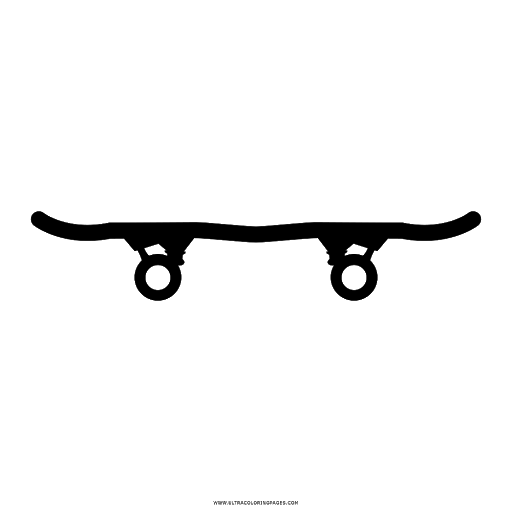 CM
lab
Como o movimento é todo em uma dimensão, não precisamos dos vetores,, basta cuidar dos sinais
Qual o impulso sofrido por cada garoto ?
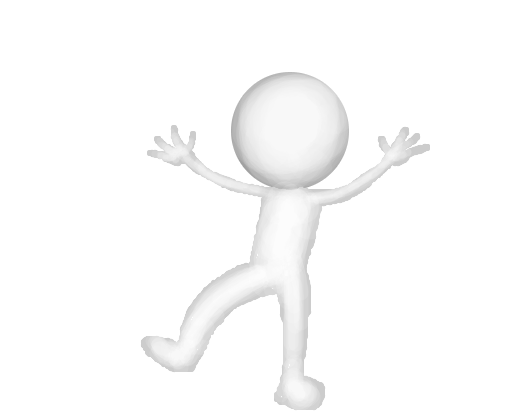 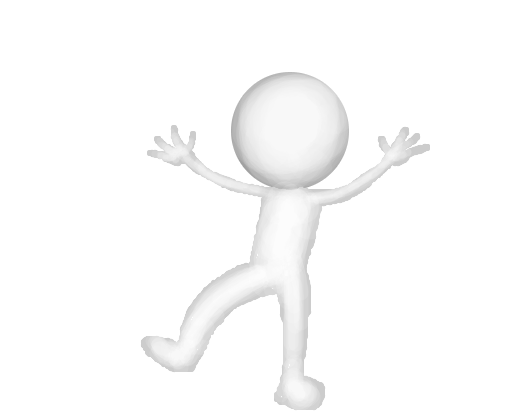 A
B
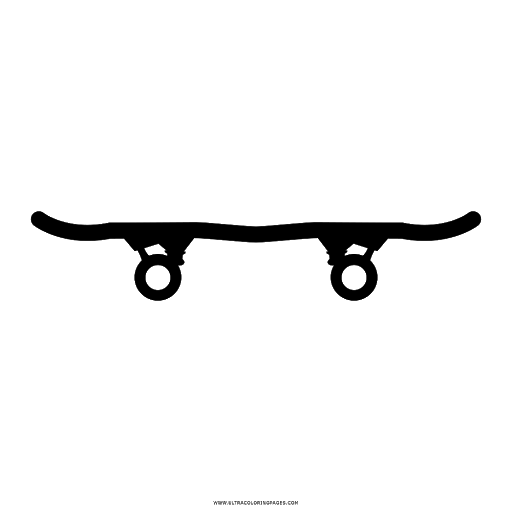 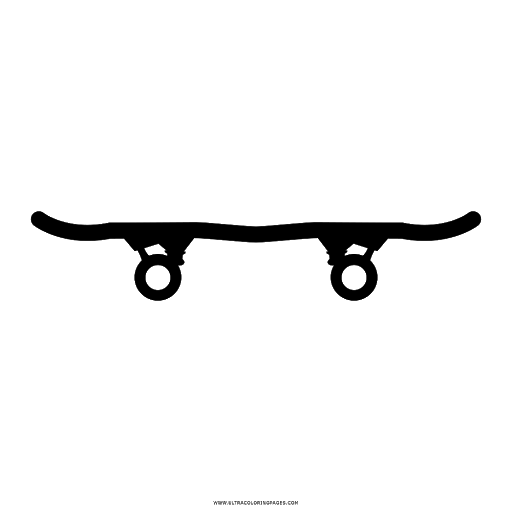 x
Quais são as velocidades do centro de massa do sistema Alberto+Bernardo, antes e depois do tranco ?
Qual o o impulso sofrido pelo centro de massa de Alberto e Bernardo ?
Resultado esperado pois no Centro de Massa
Centro de Massa e Centro de Gravidade
Caso 1
Caso 2
1
2
1
2
Caso  3
1
2
Colisões elásticas
No referencial do CM a velocidade de cada corpo varia em sentido, mas não em intensidade.
Condição elástica
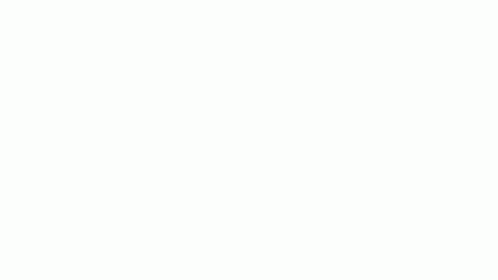 Tarefa para o LAR
Avisos
Leitura das seções 6.1 a 6.5 do HRK

Exercícios das listas 2 e 3

Questionário 2 - Gráficos

Analisar os dados do experimento online (Colisões 1D) e entregar o relatório até 31/8. 

Participar das monitorias !!!!
Até a próxima aula

Ler capítulo 6 do HRK